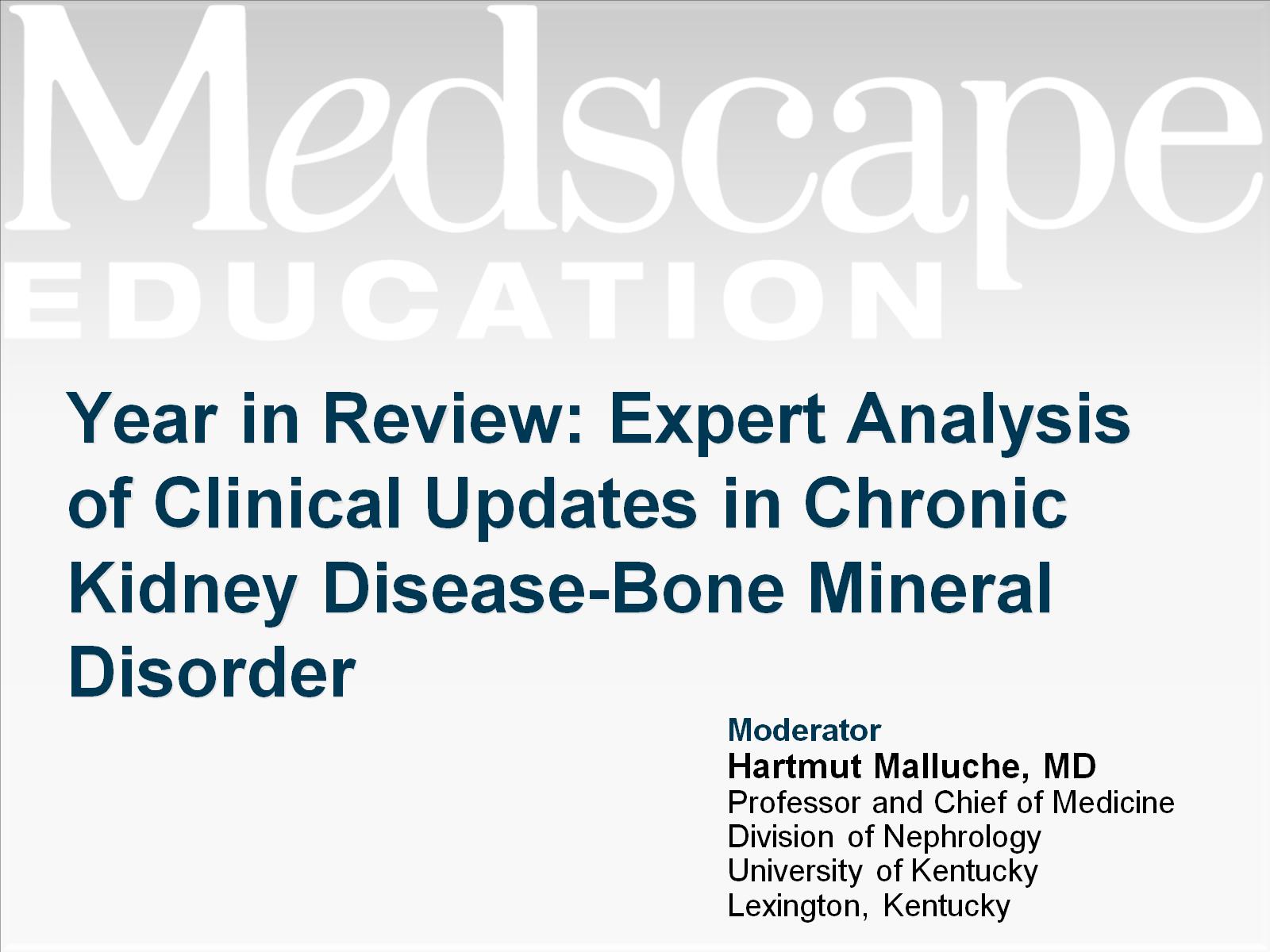 Year in Review: Expert Analysis of Clinical Updates in Chronic Kidney Disease-Bone Mineral Disorder
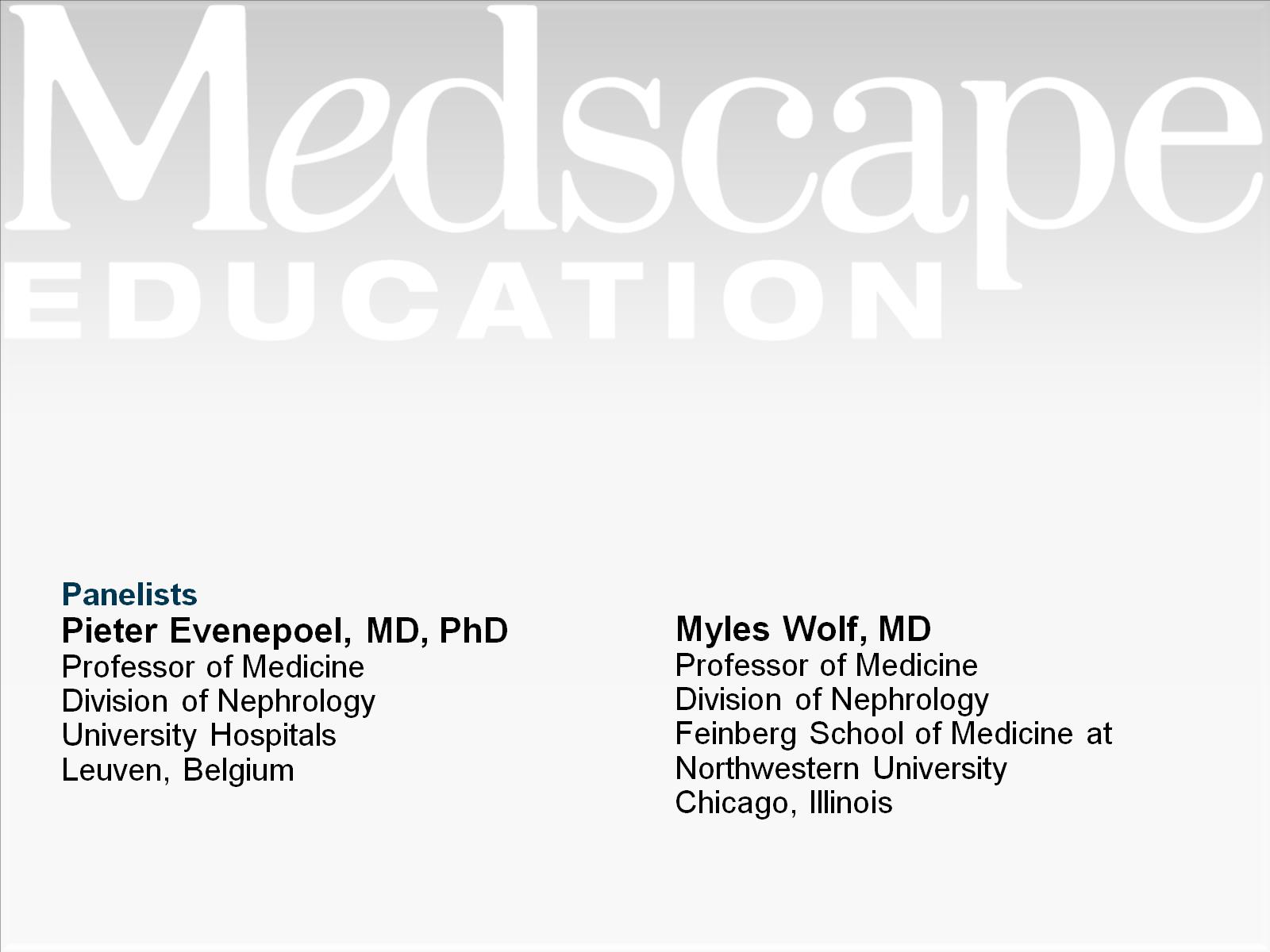 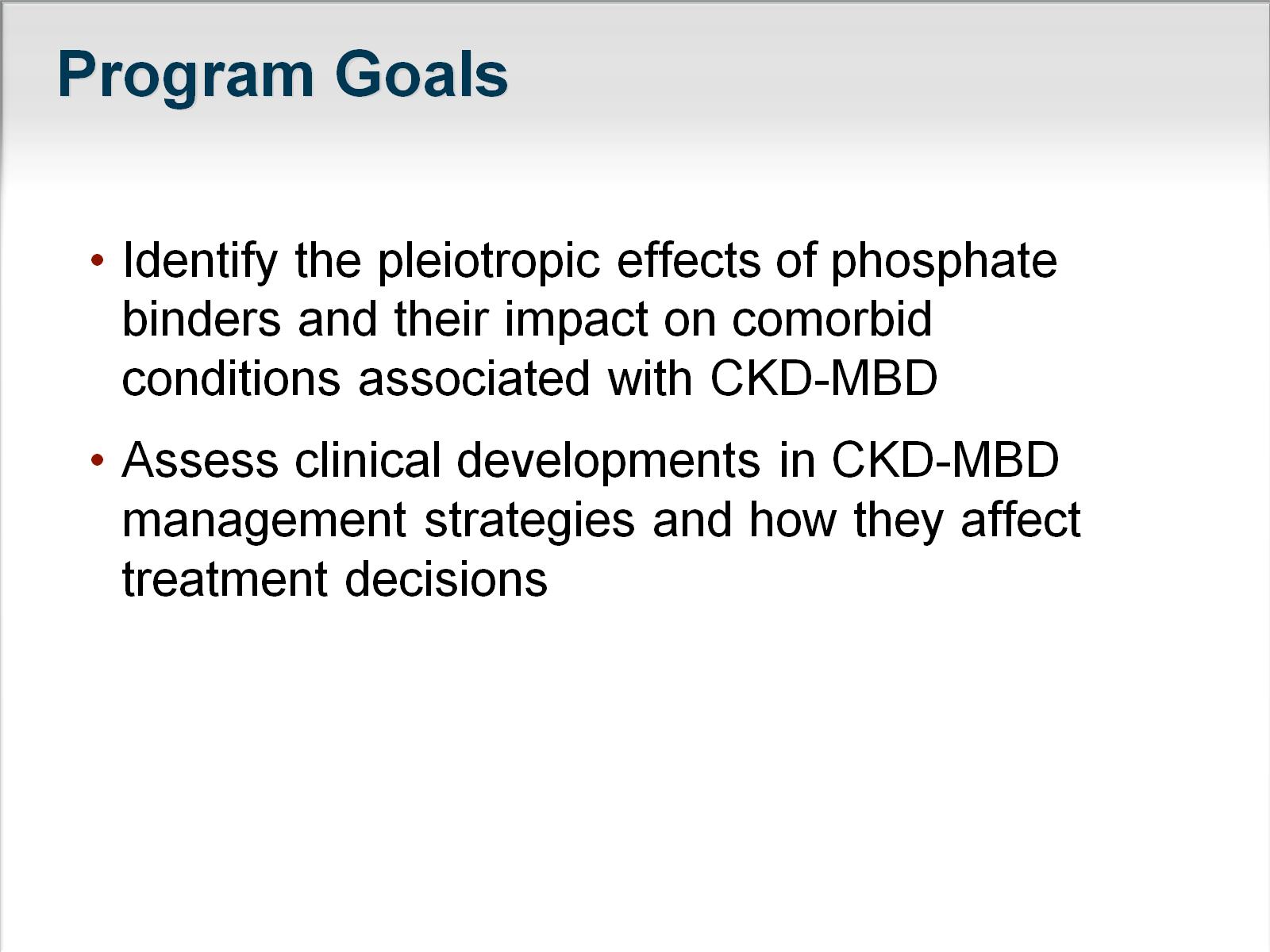 Program Goals
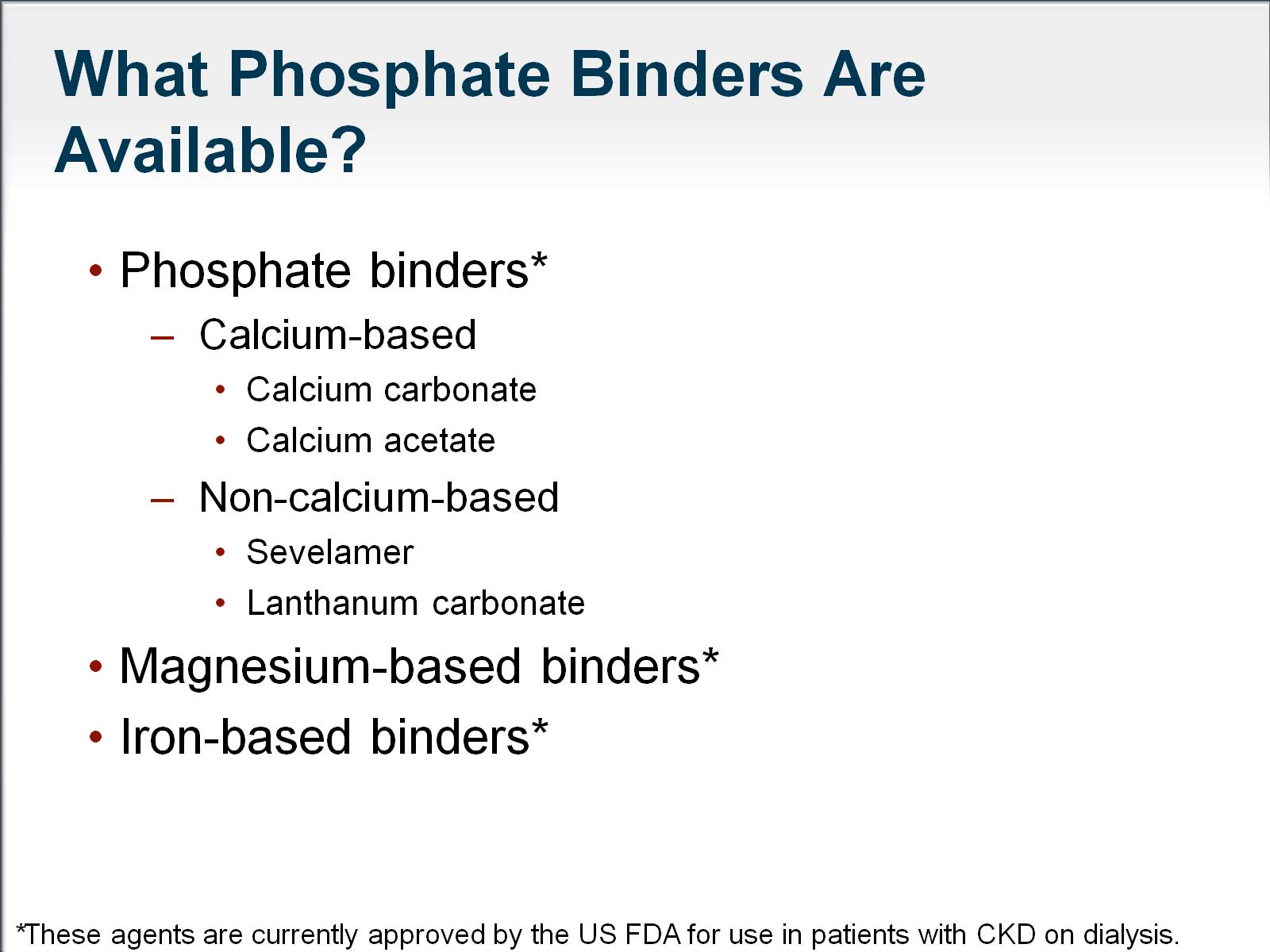 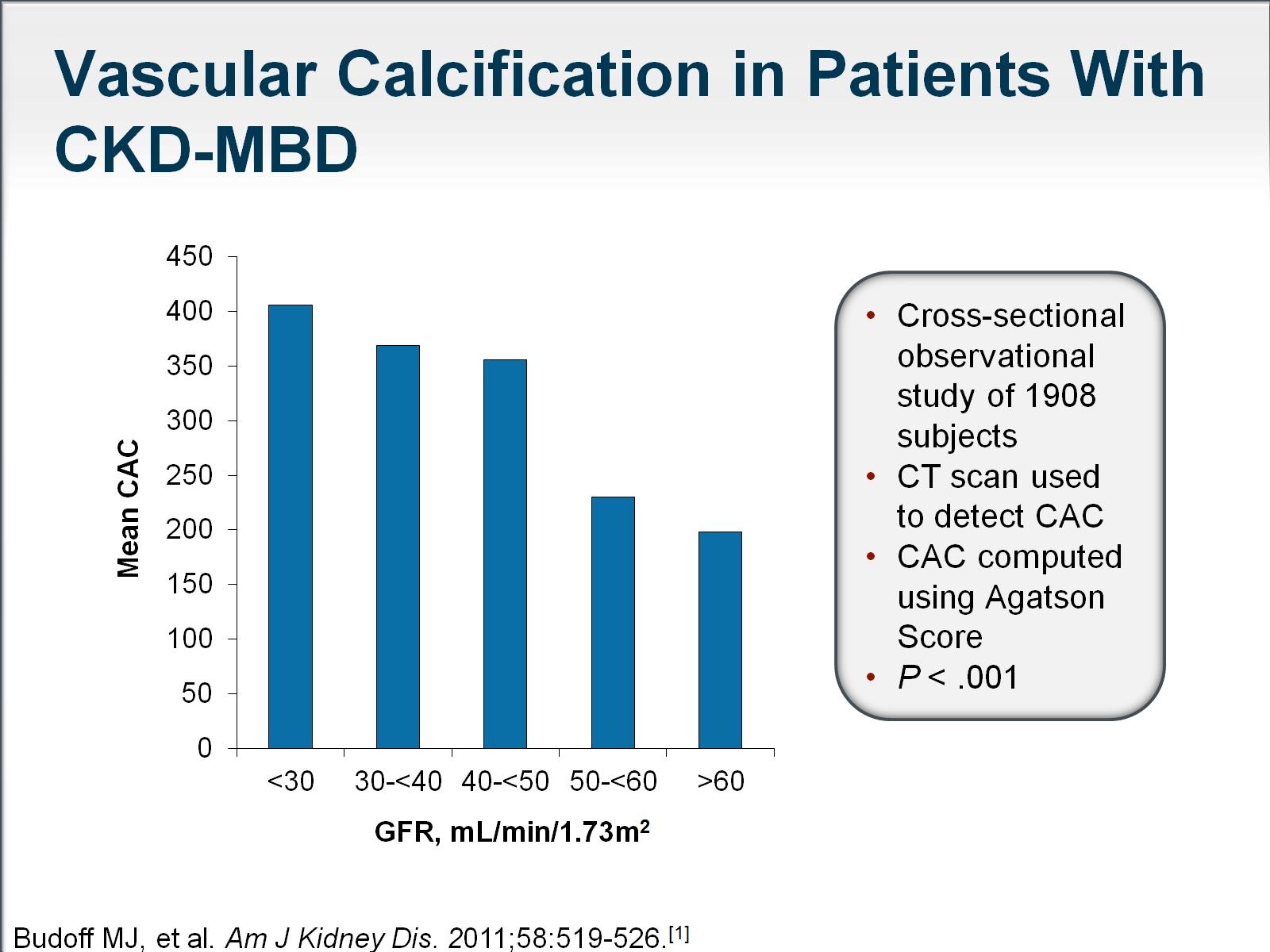 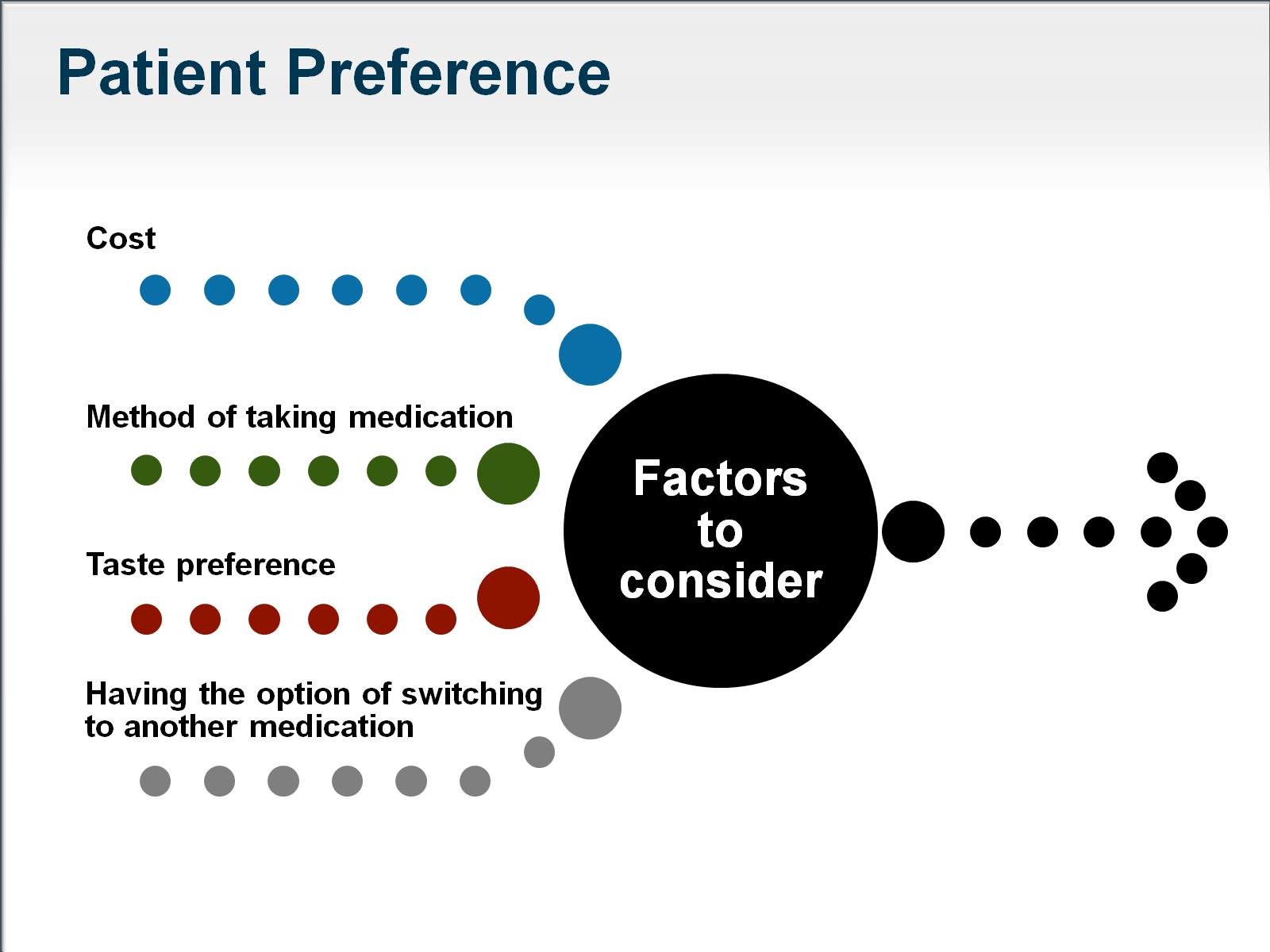 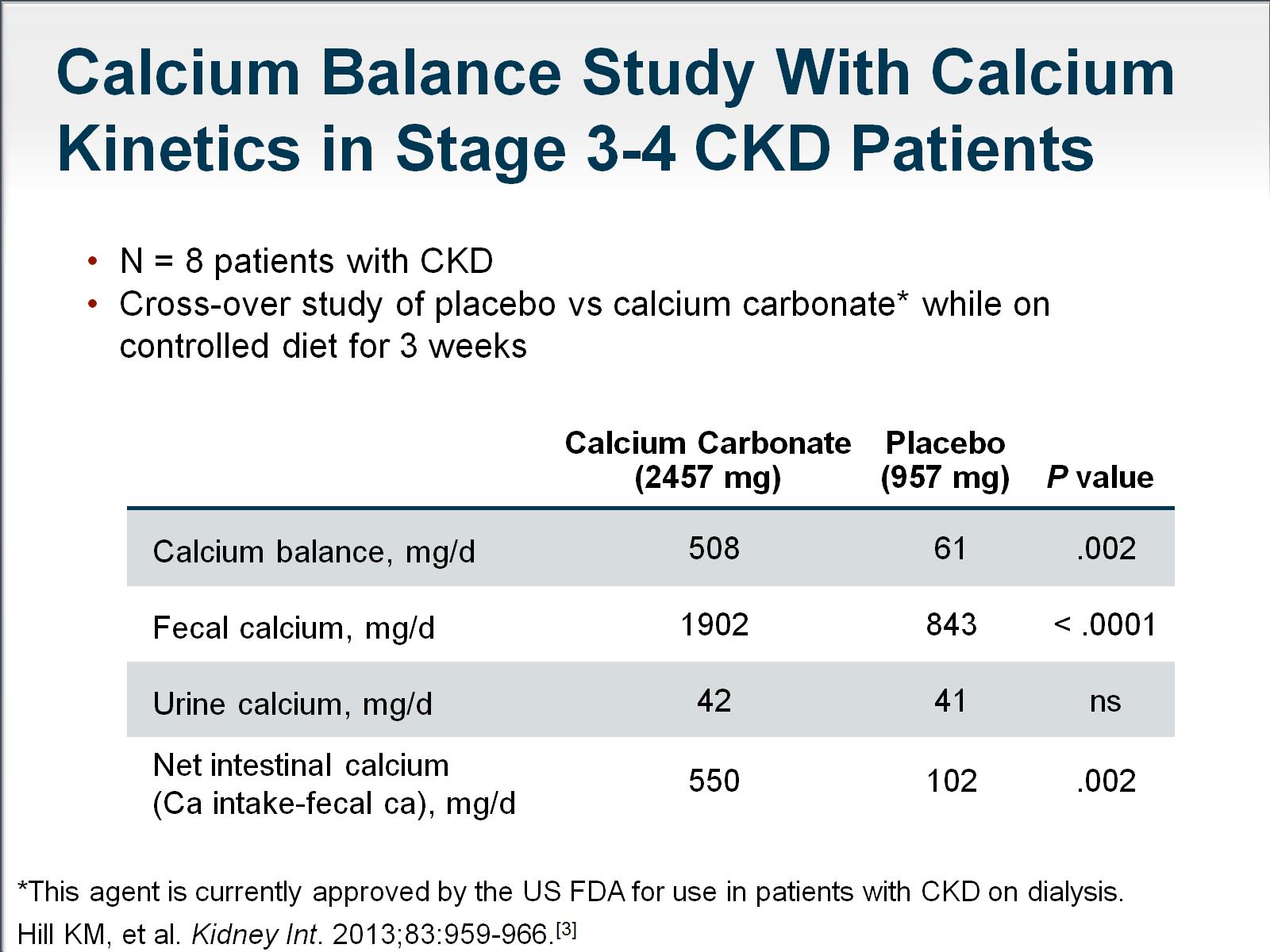 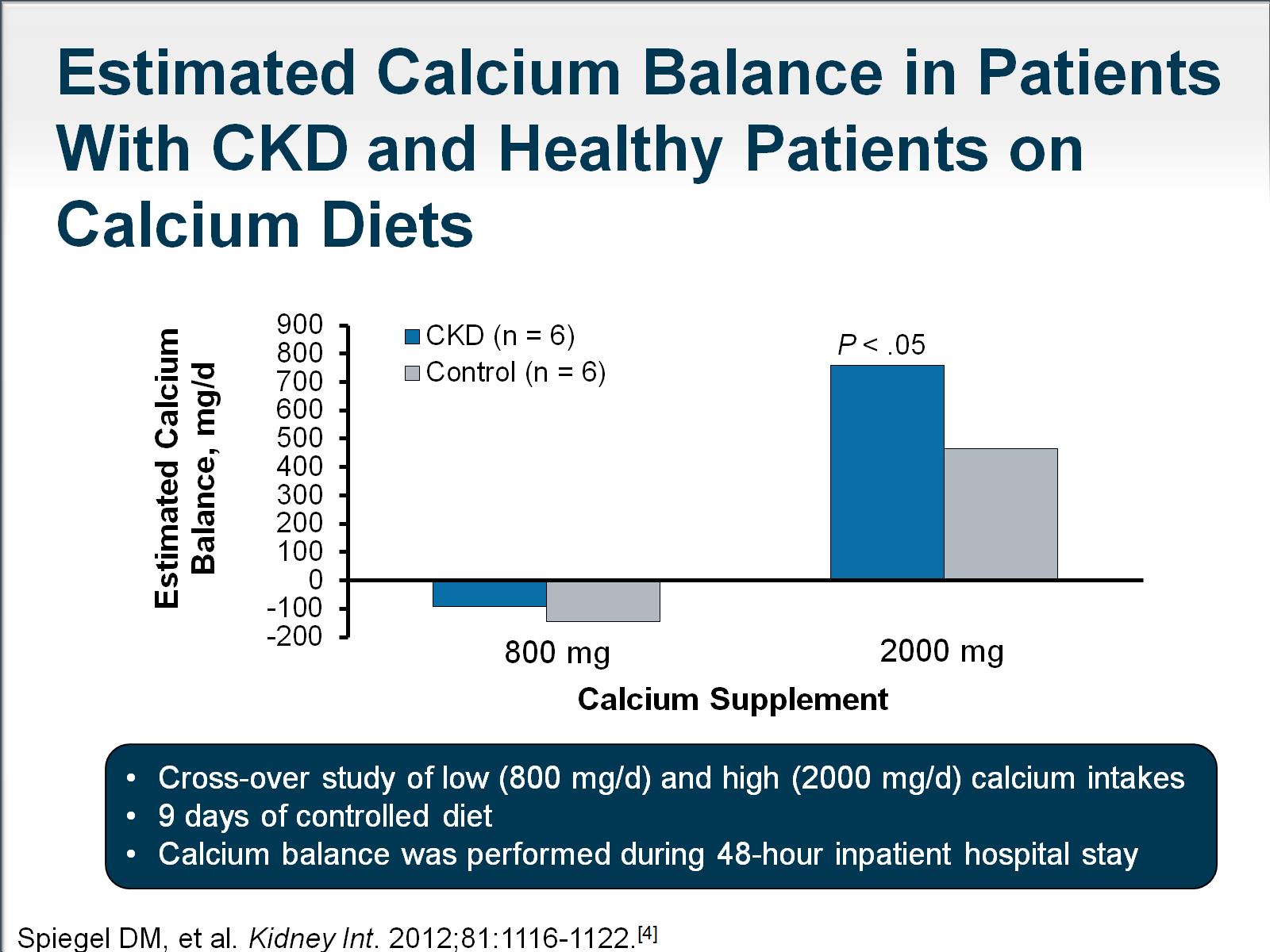 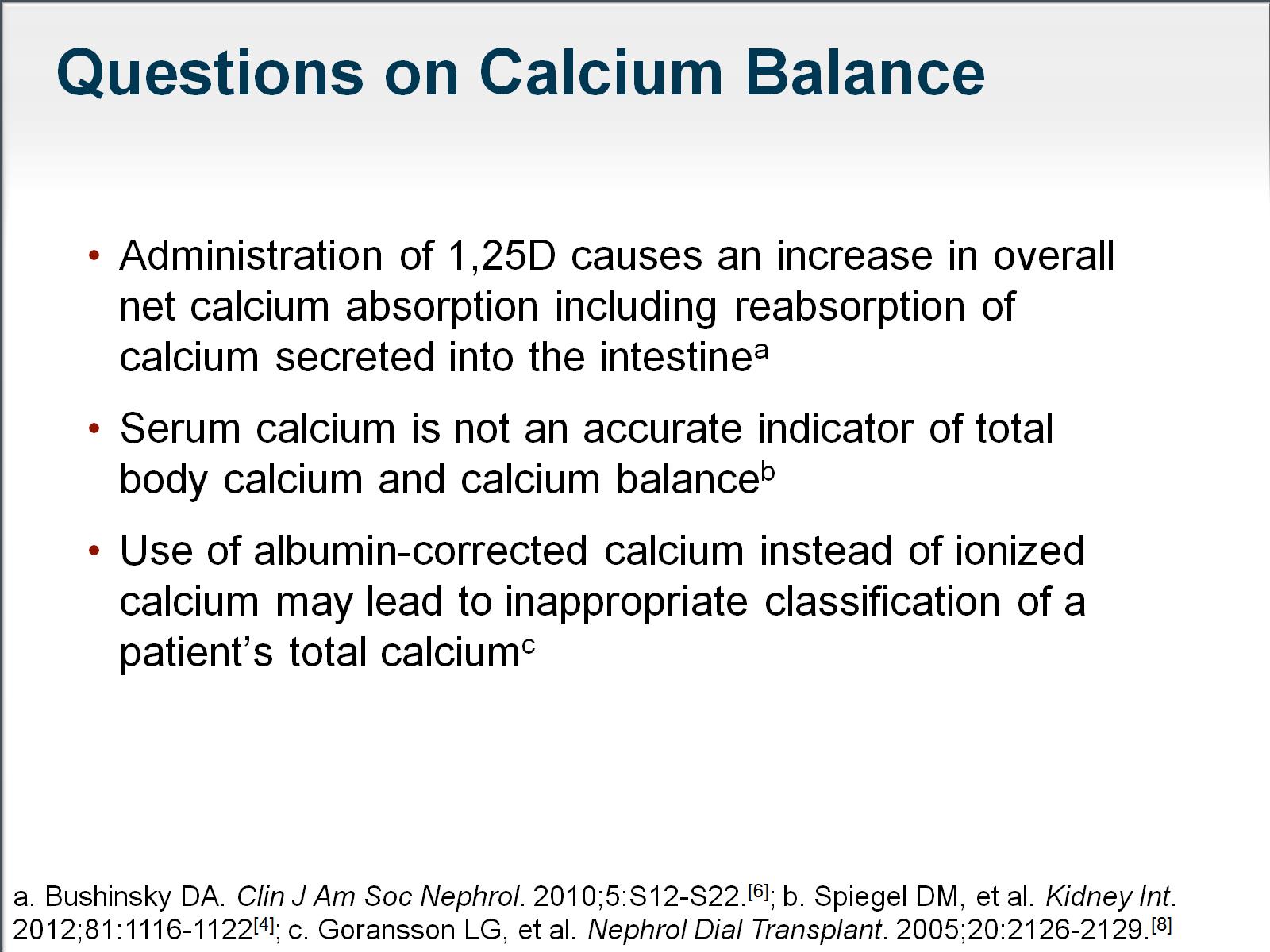 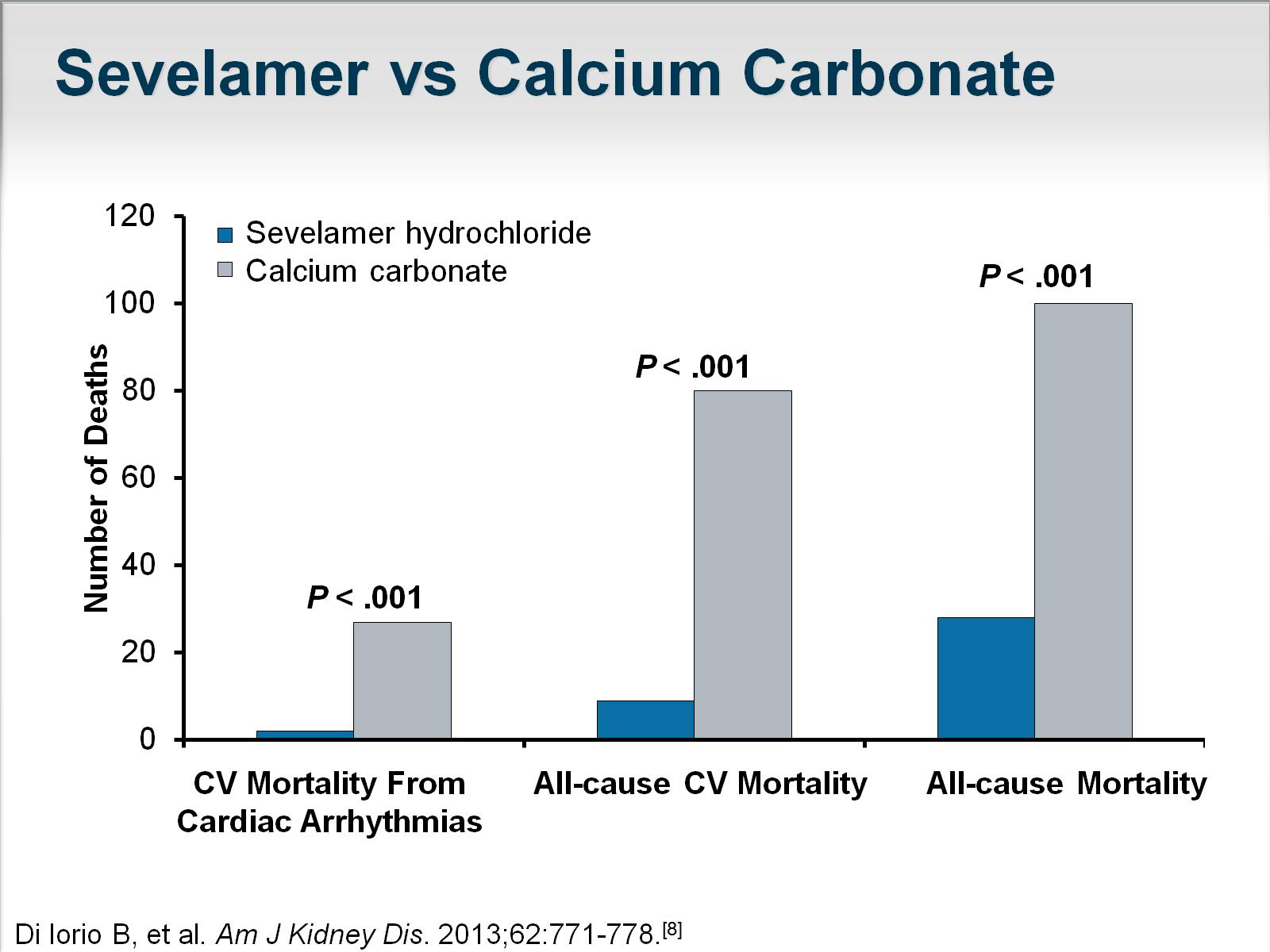 Sevelamer vs Calcium Carbonate
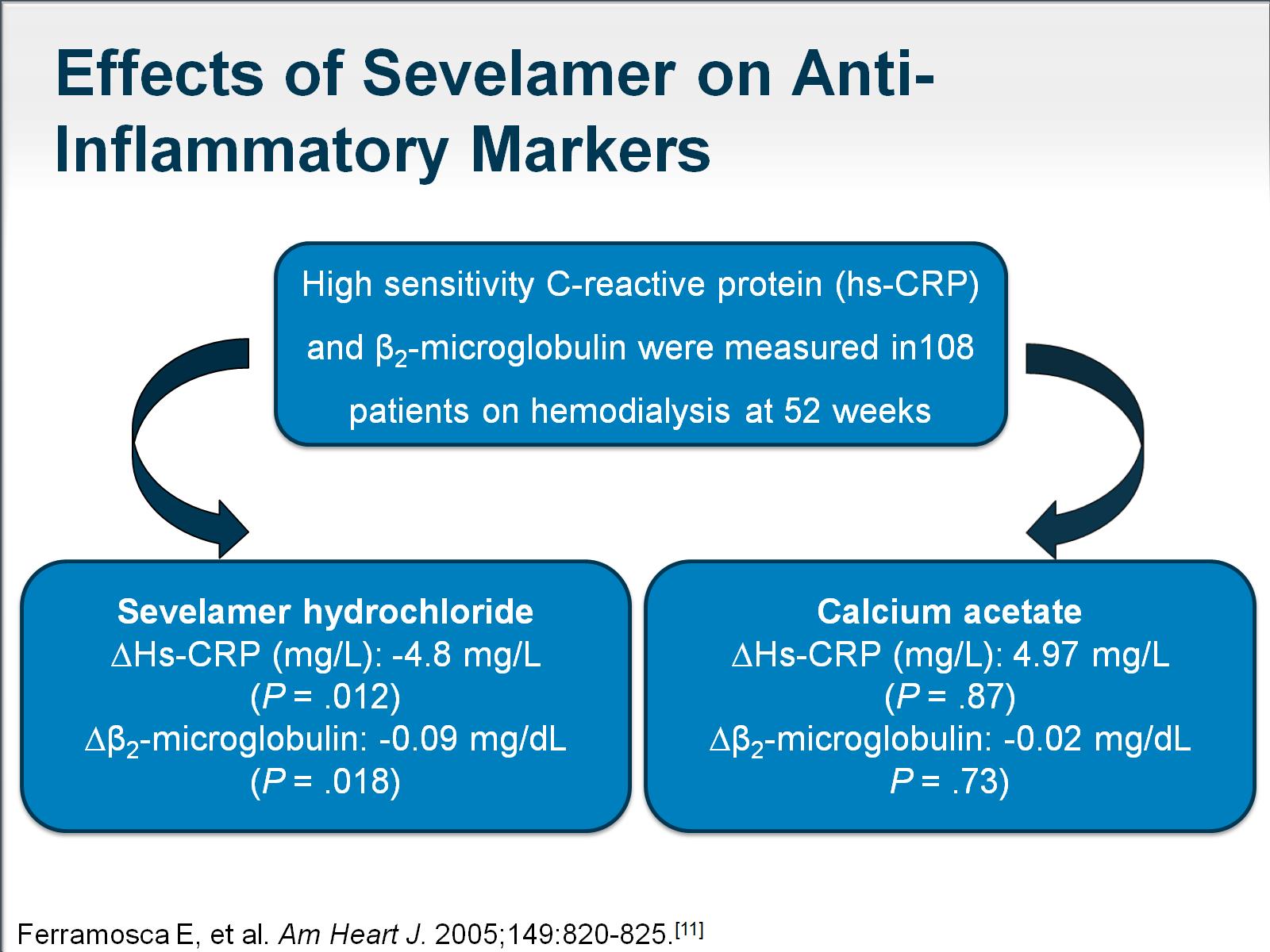 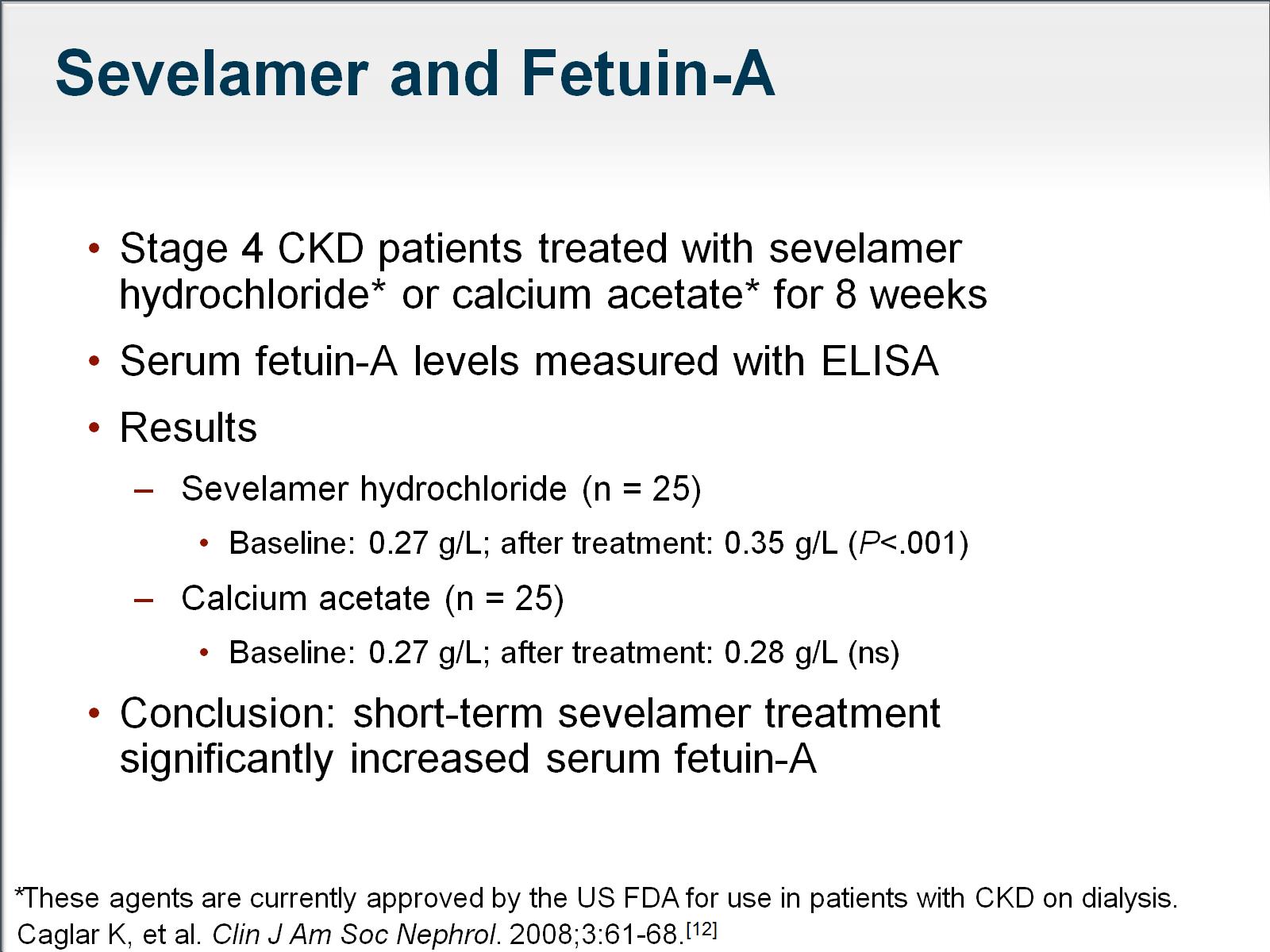 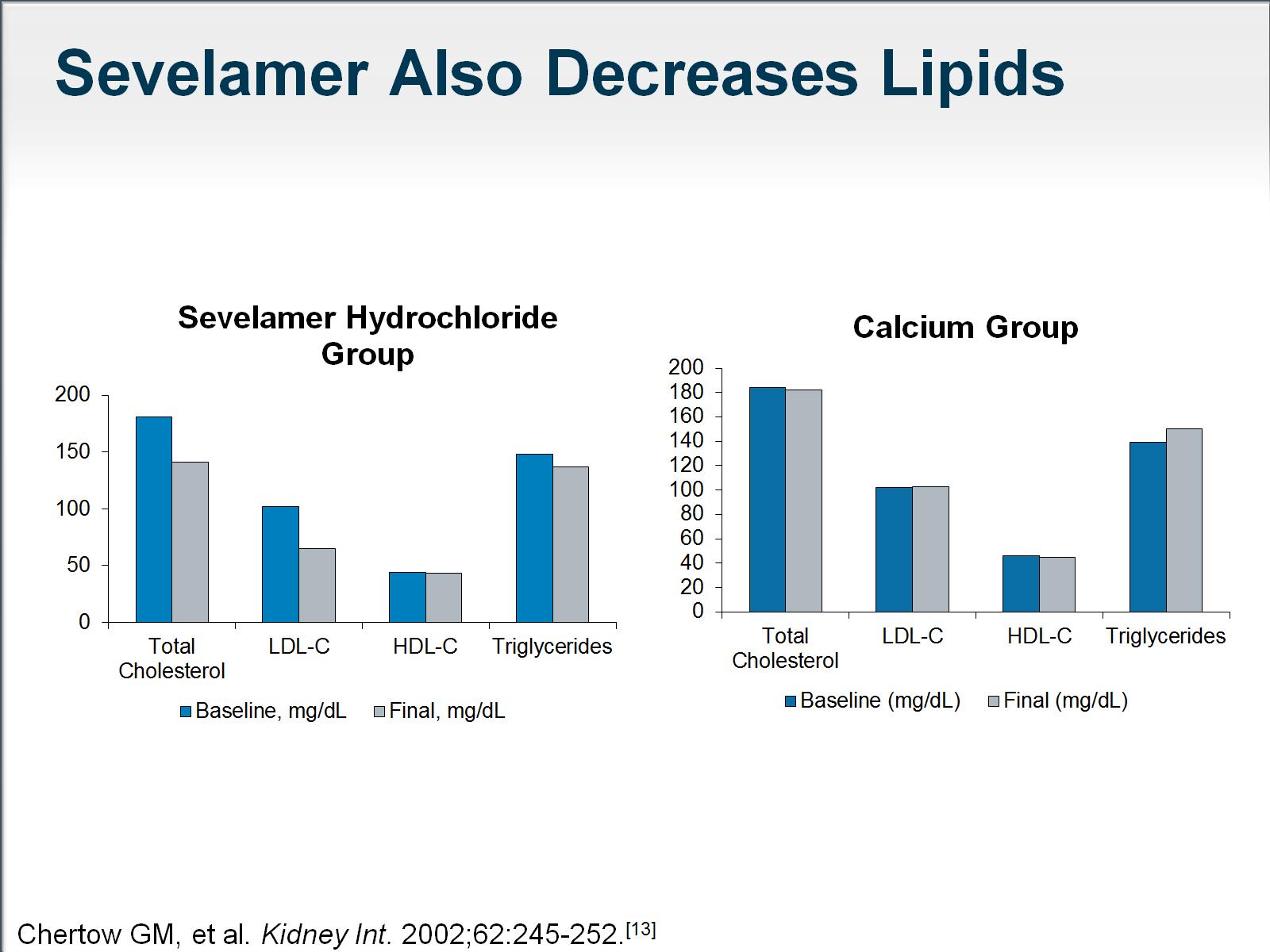 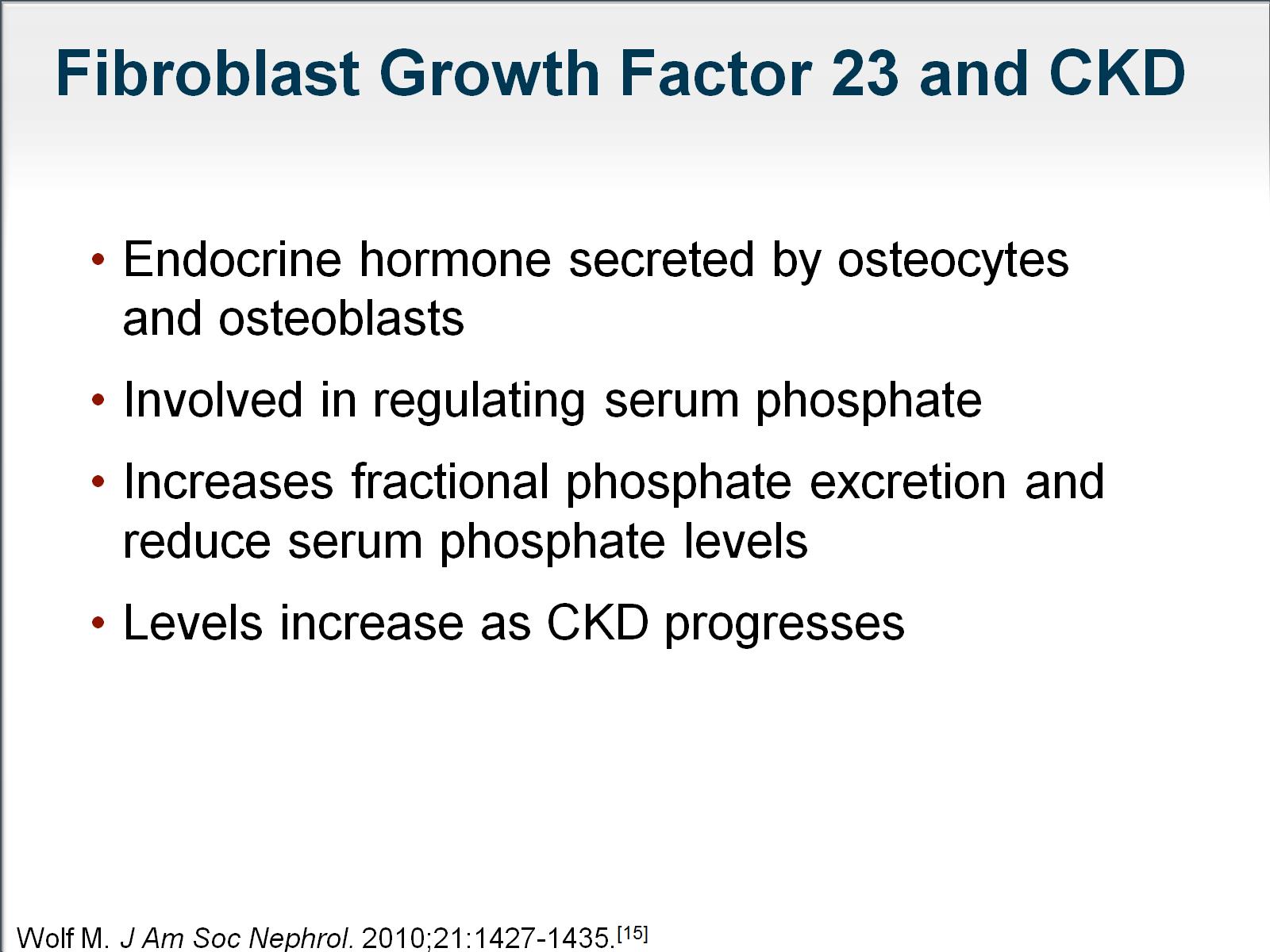 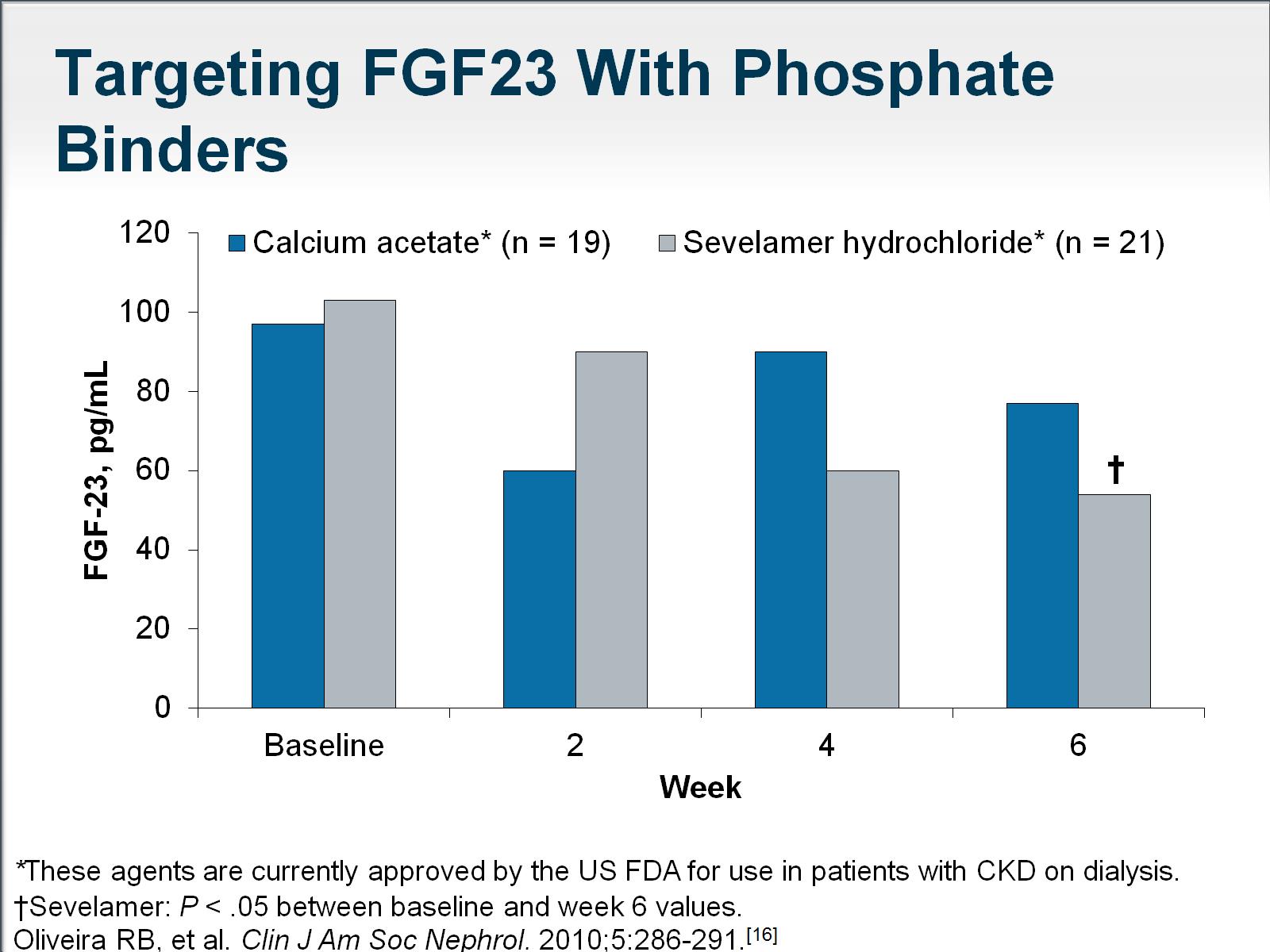 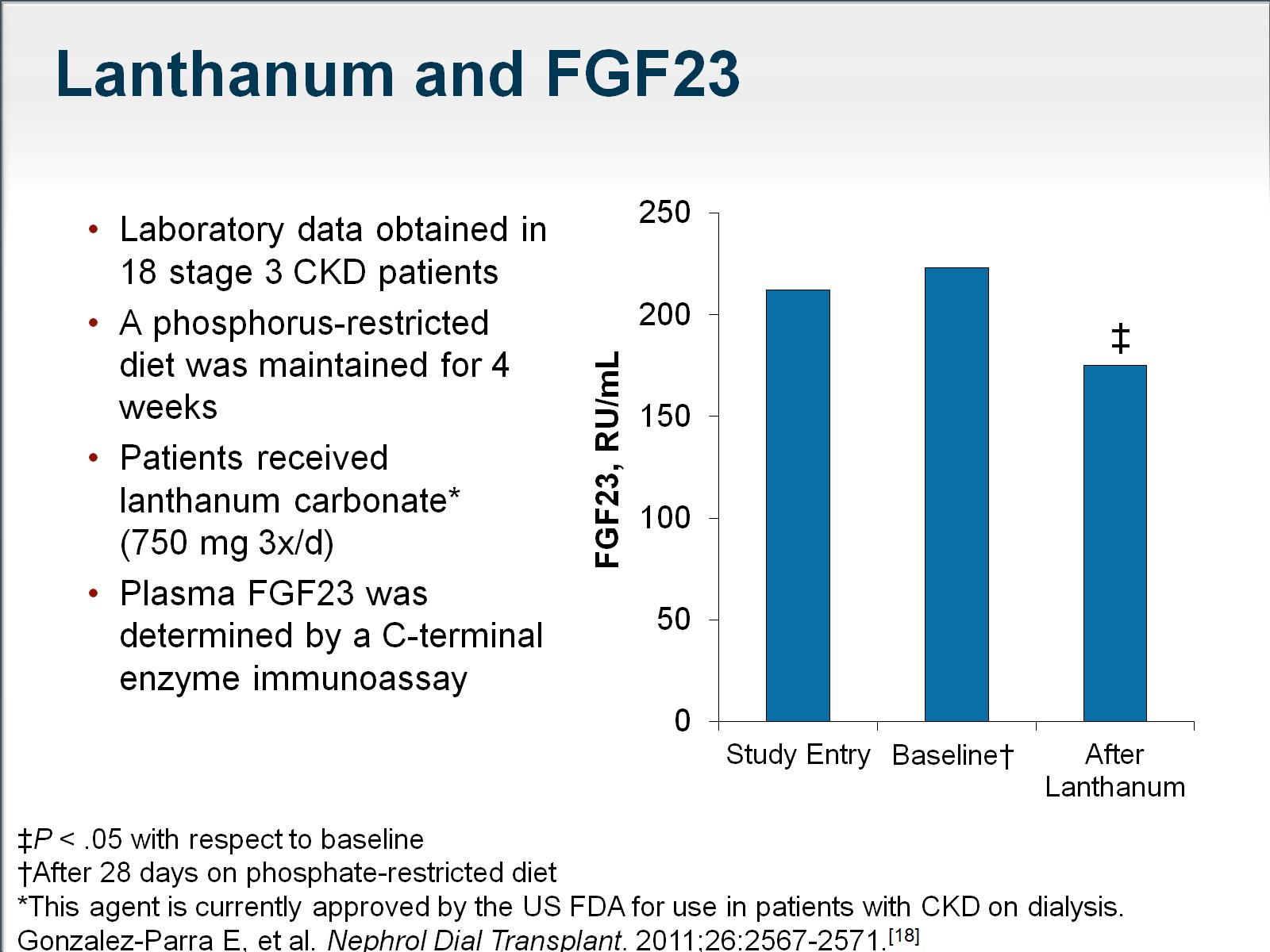 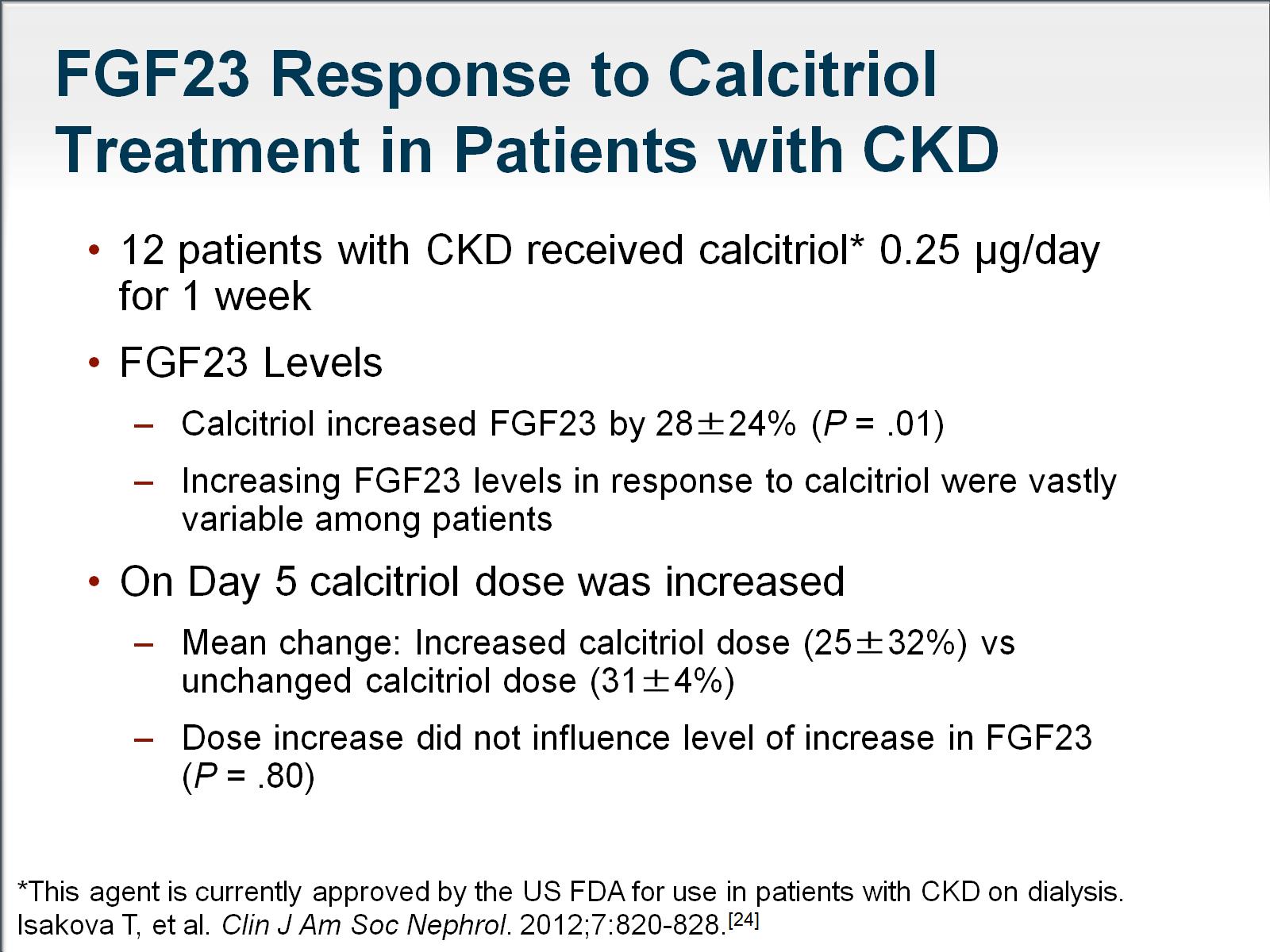 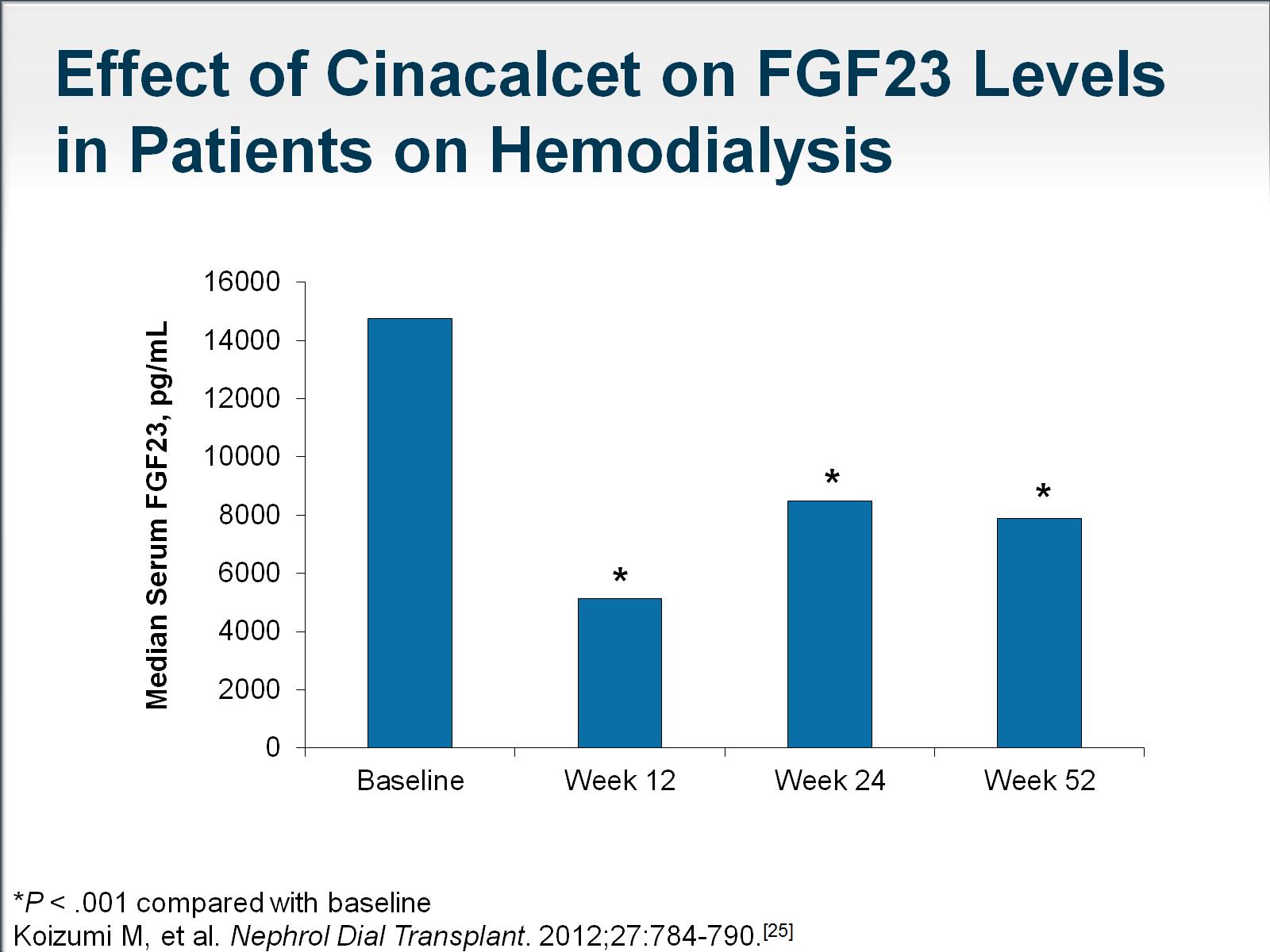 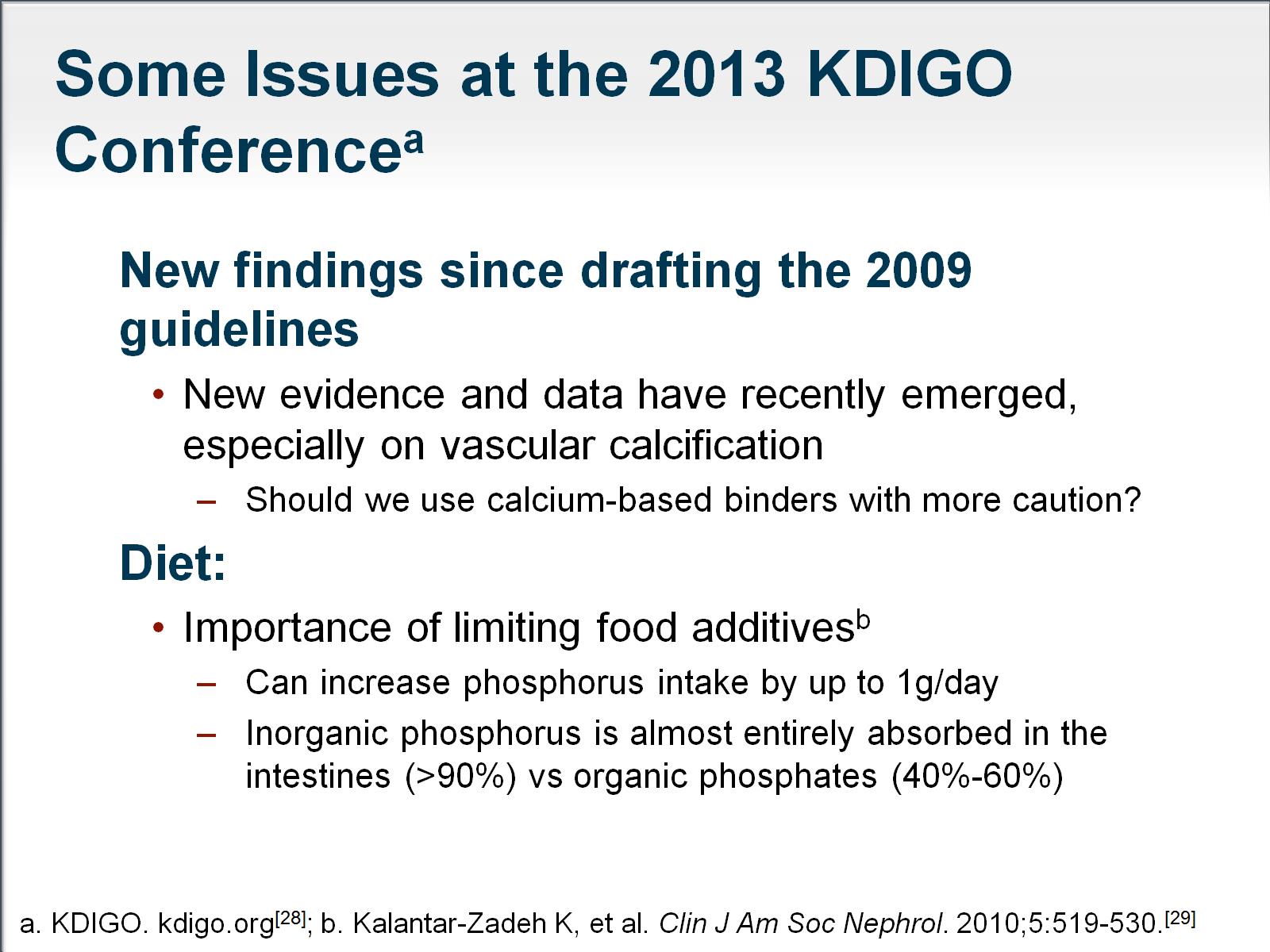 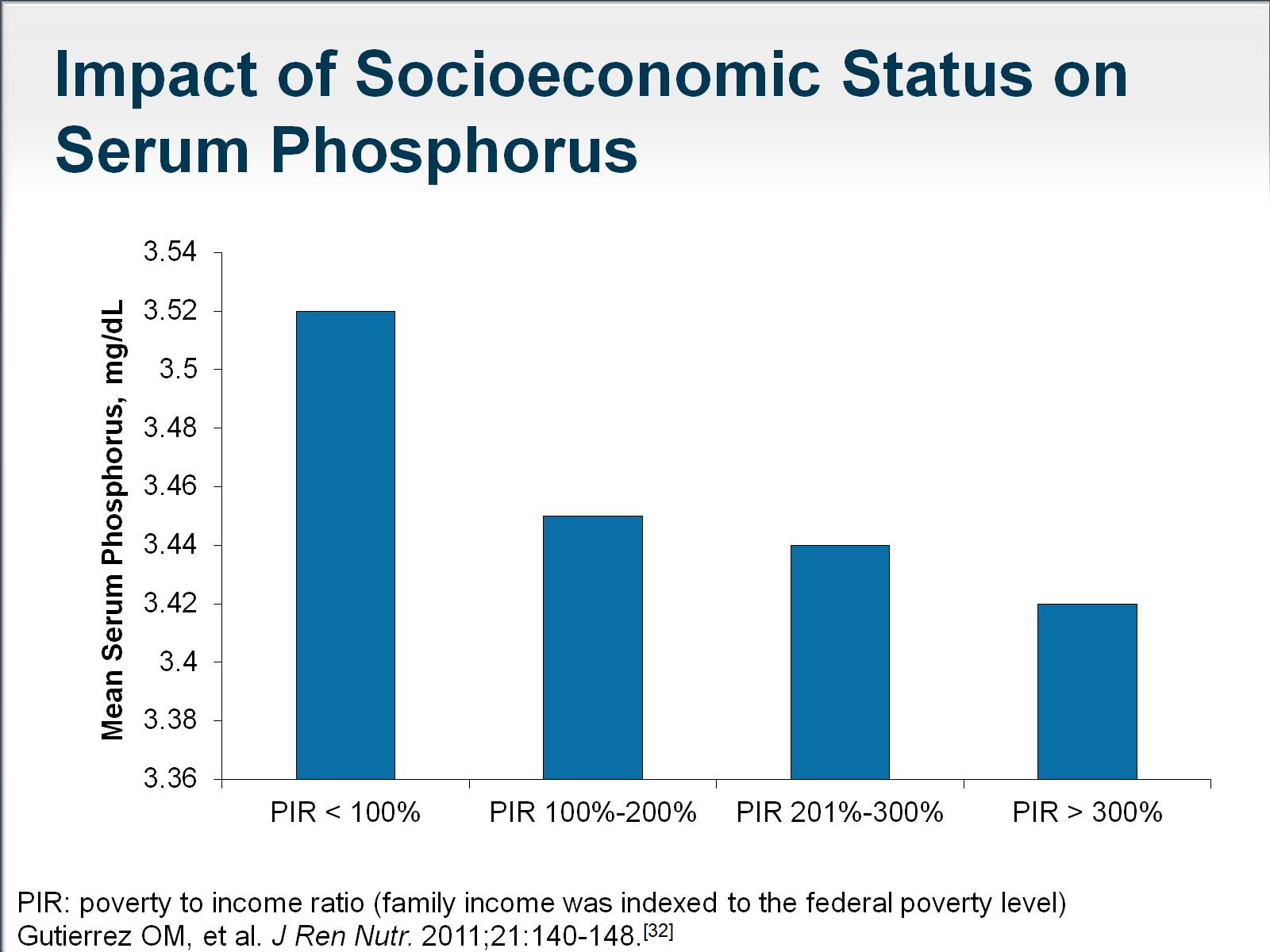 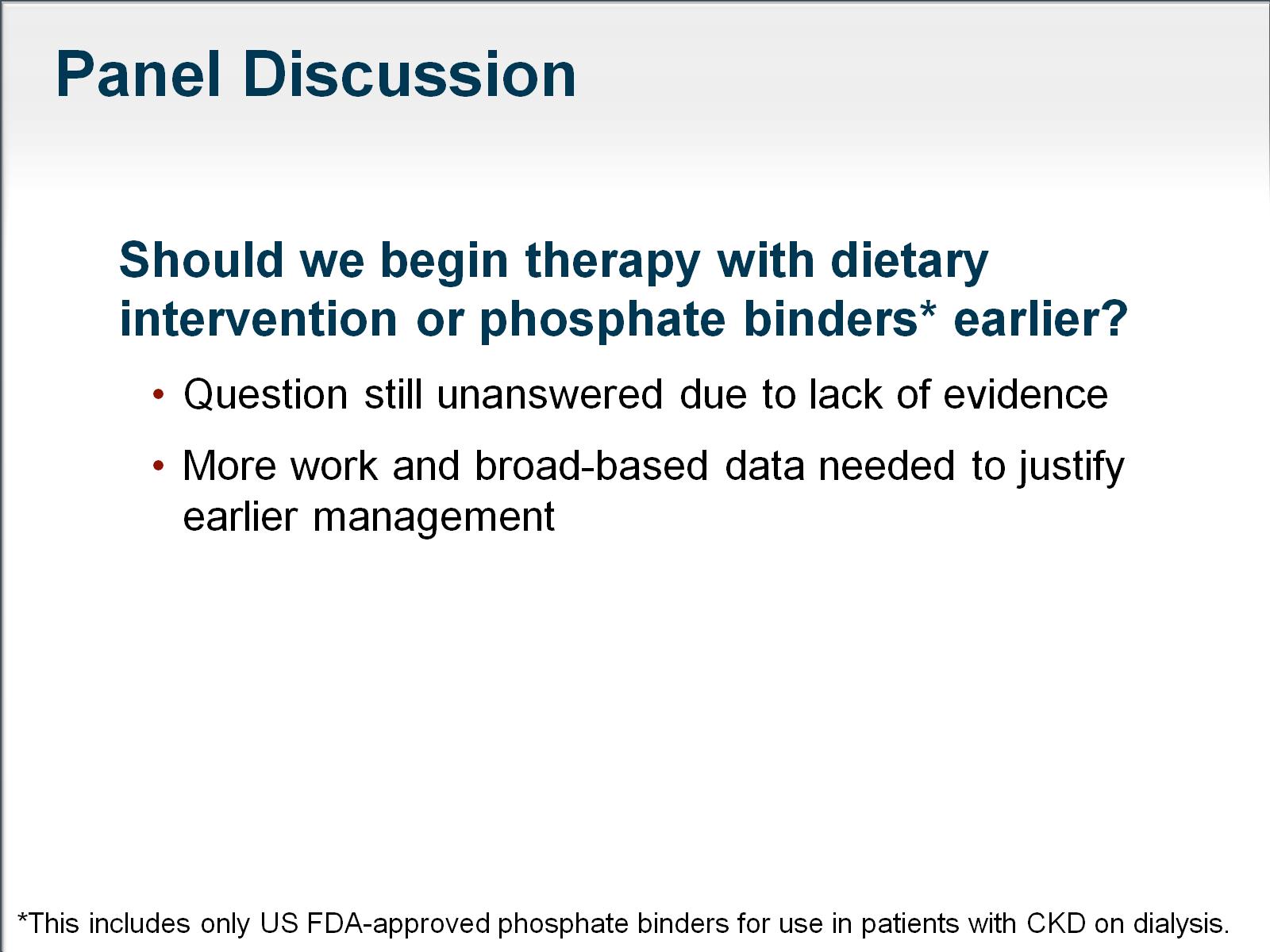 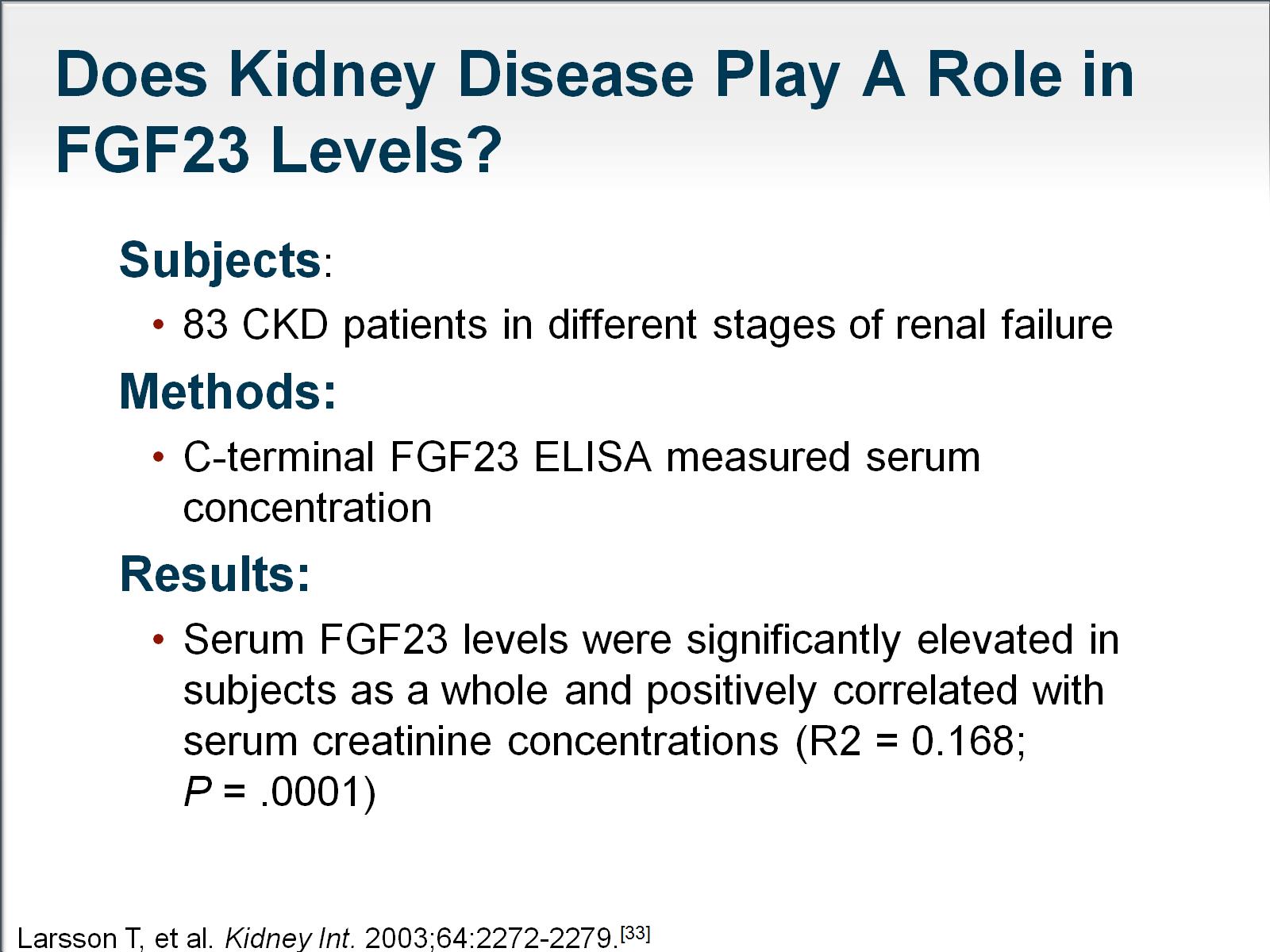 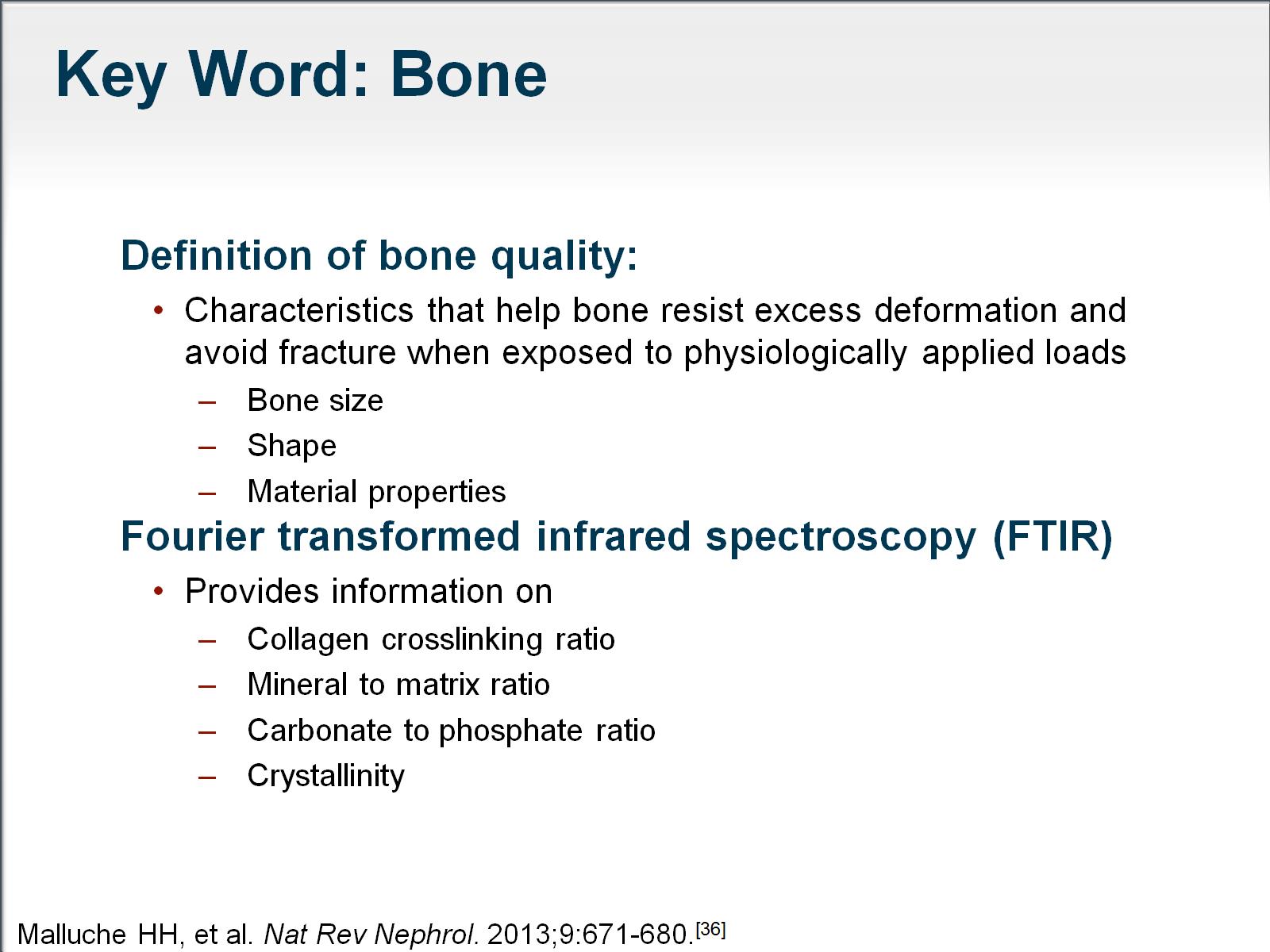 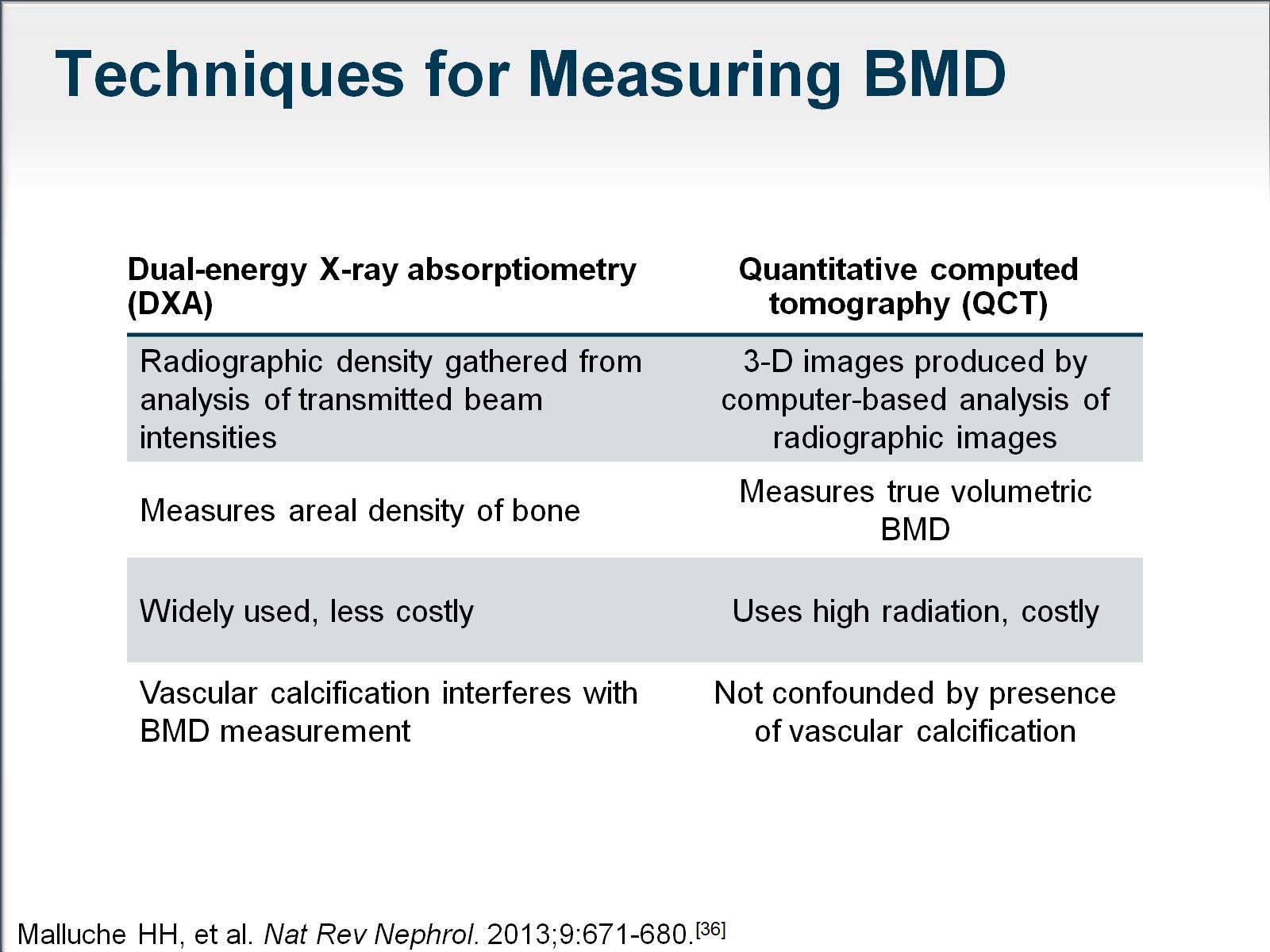 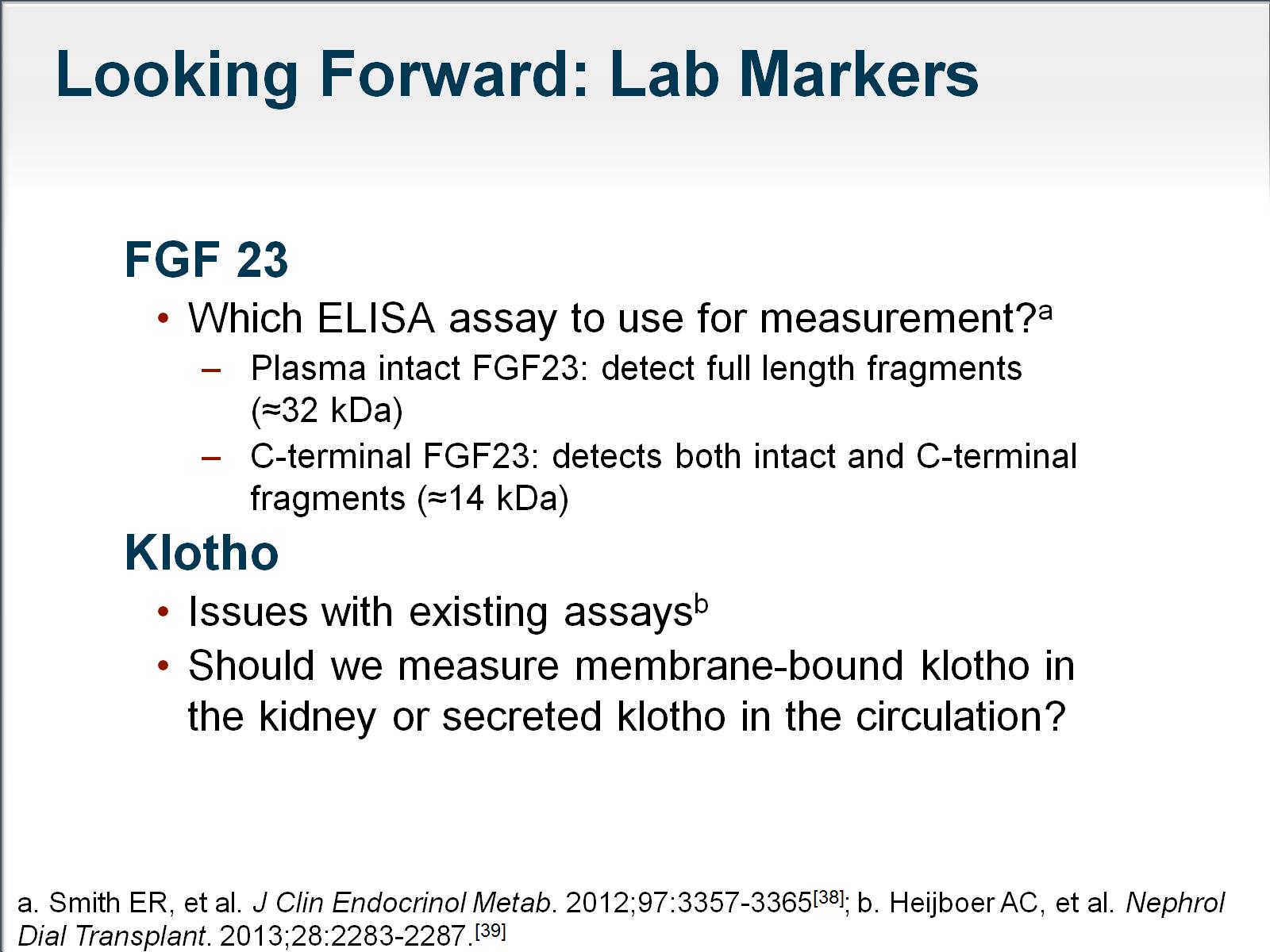 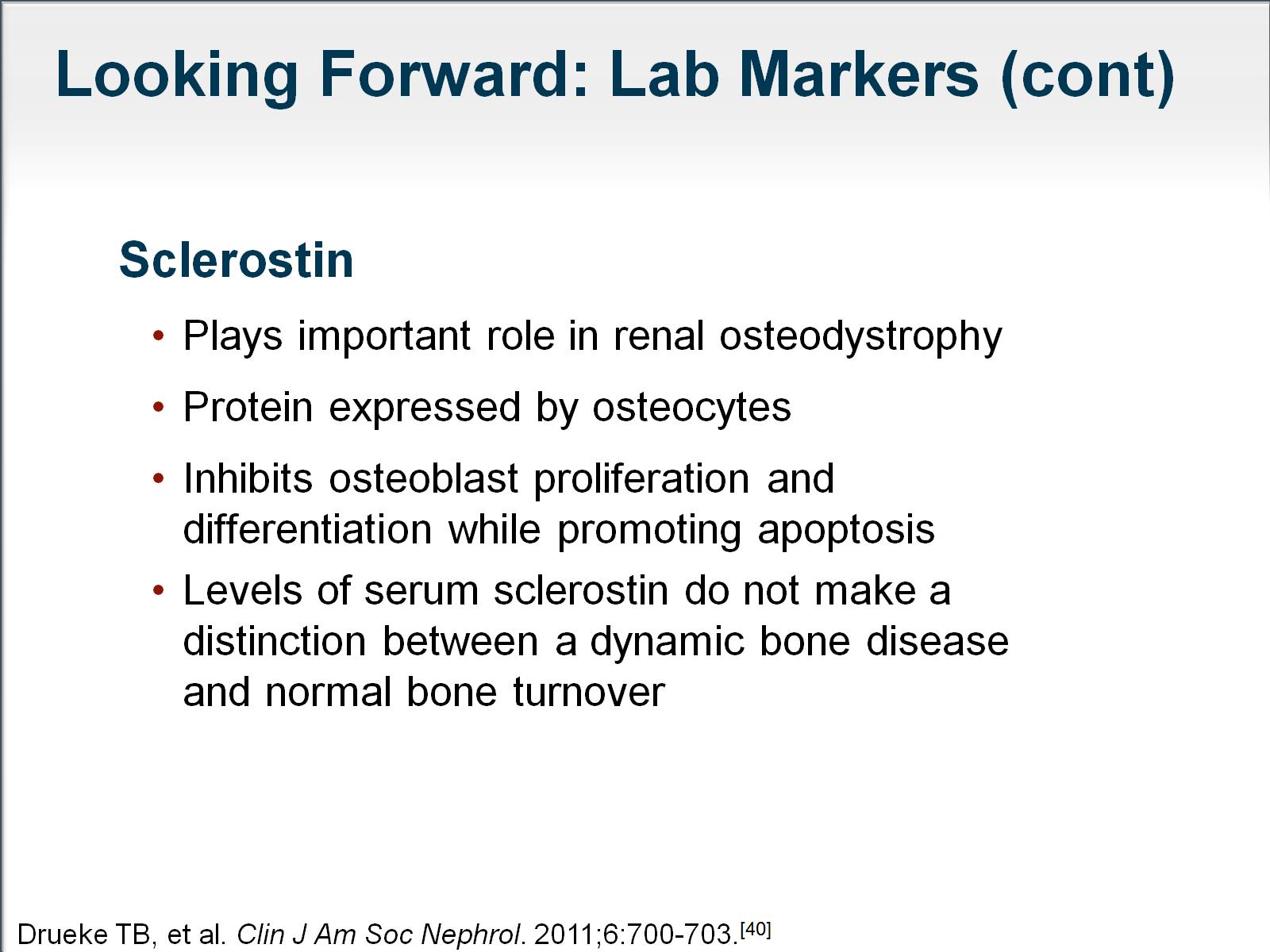 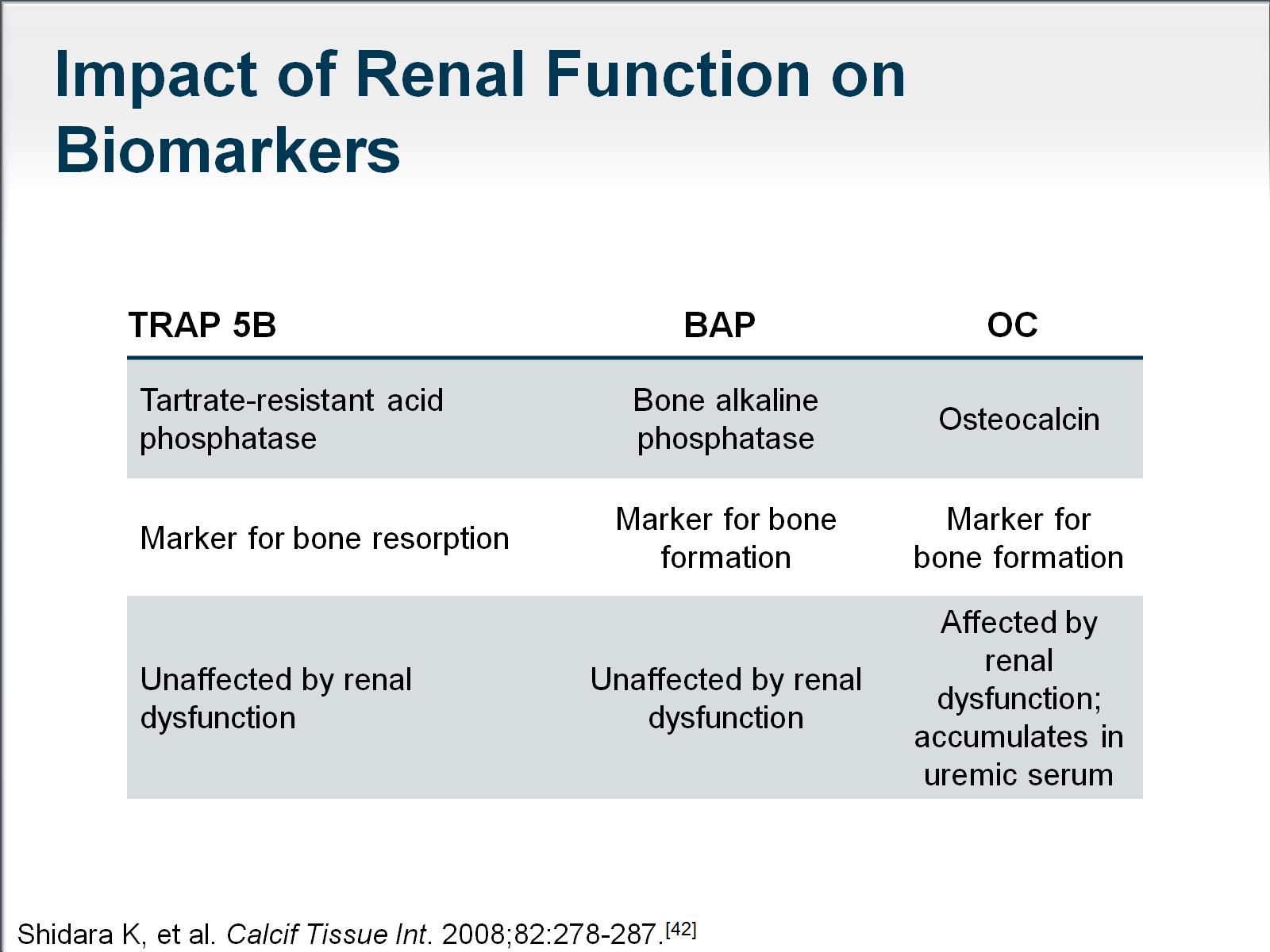 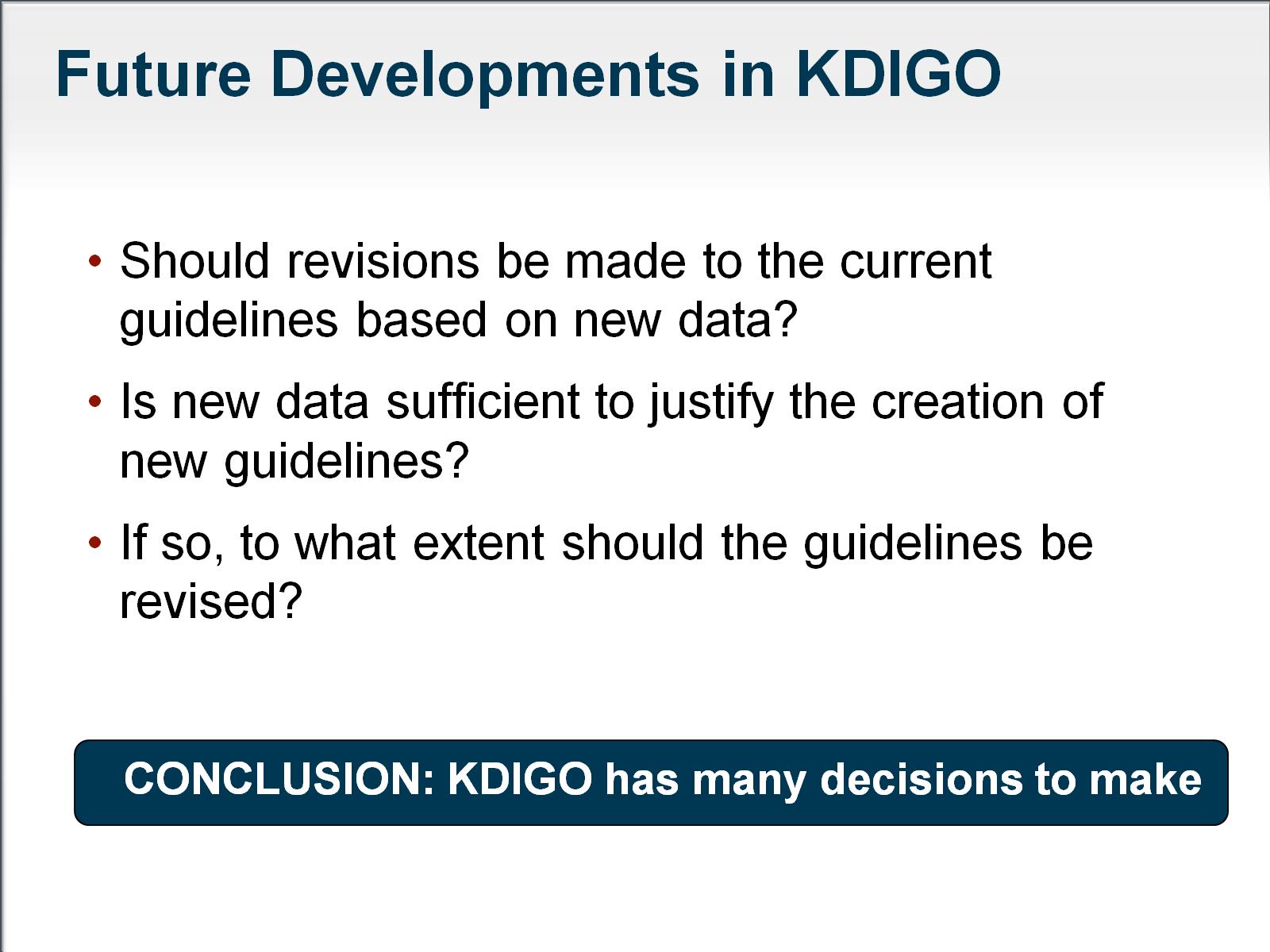 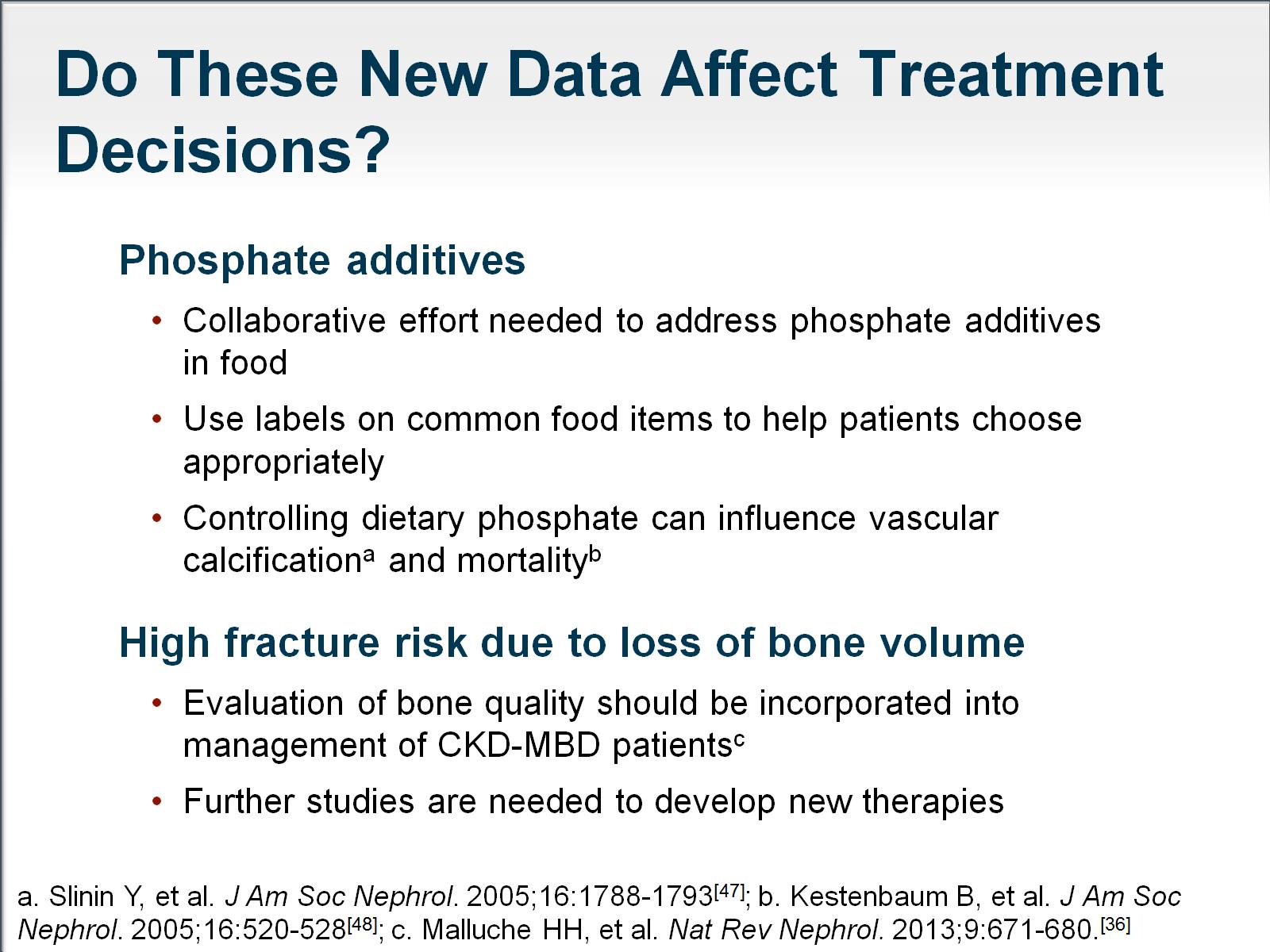 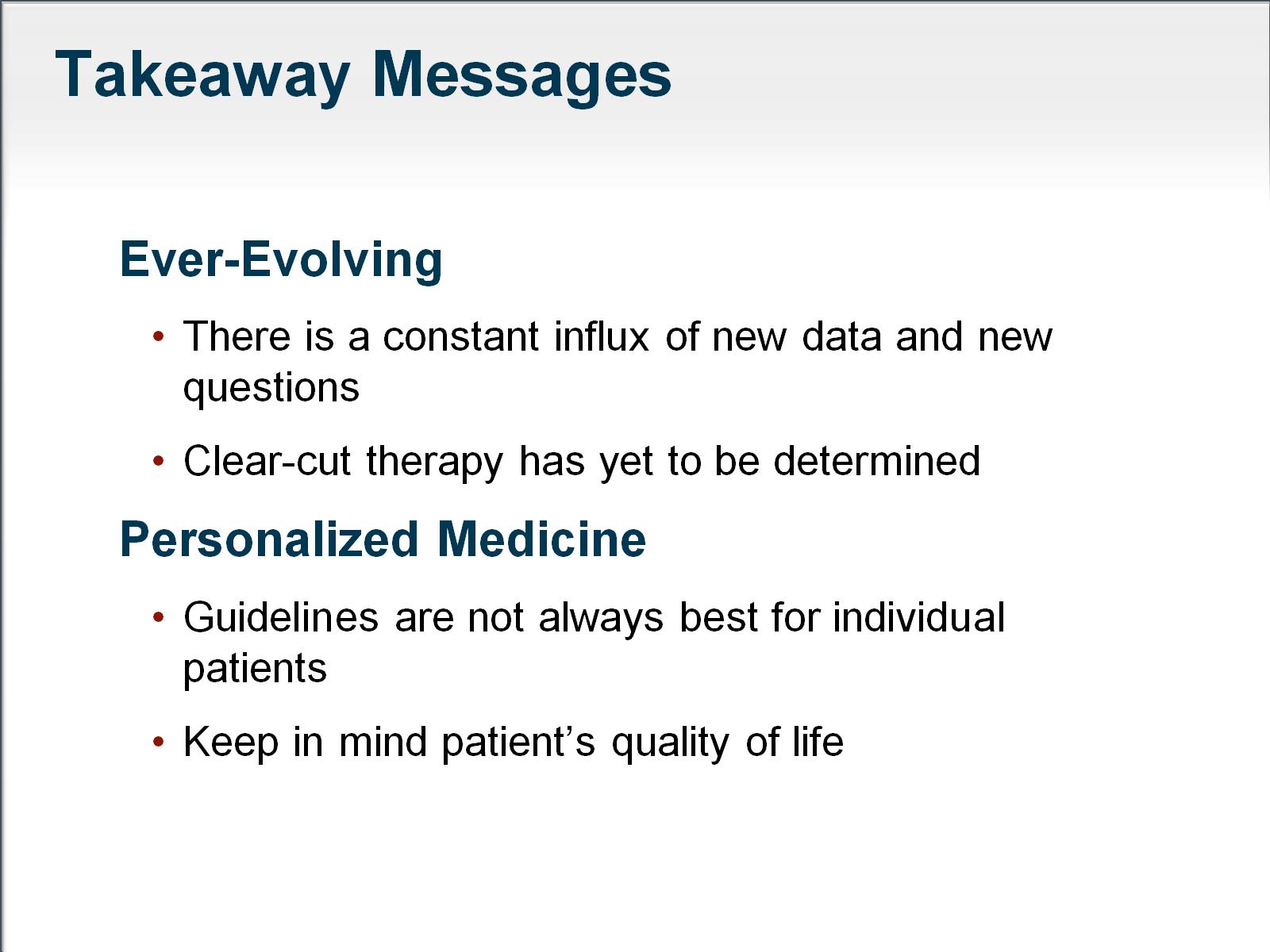 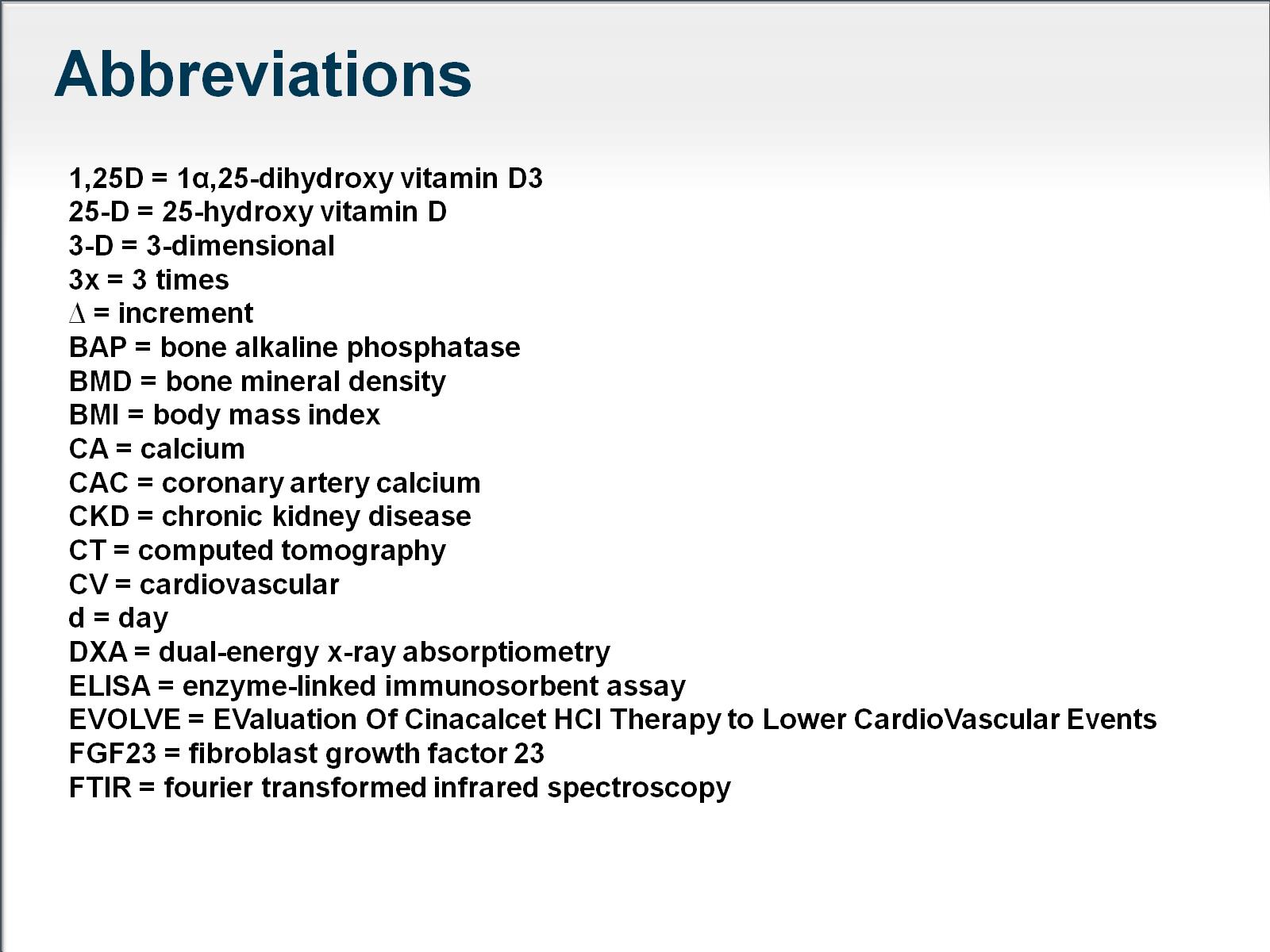 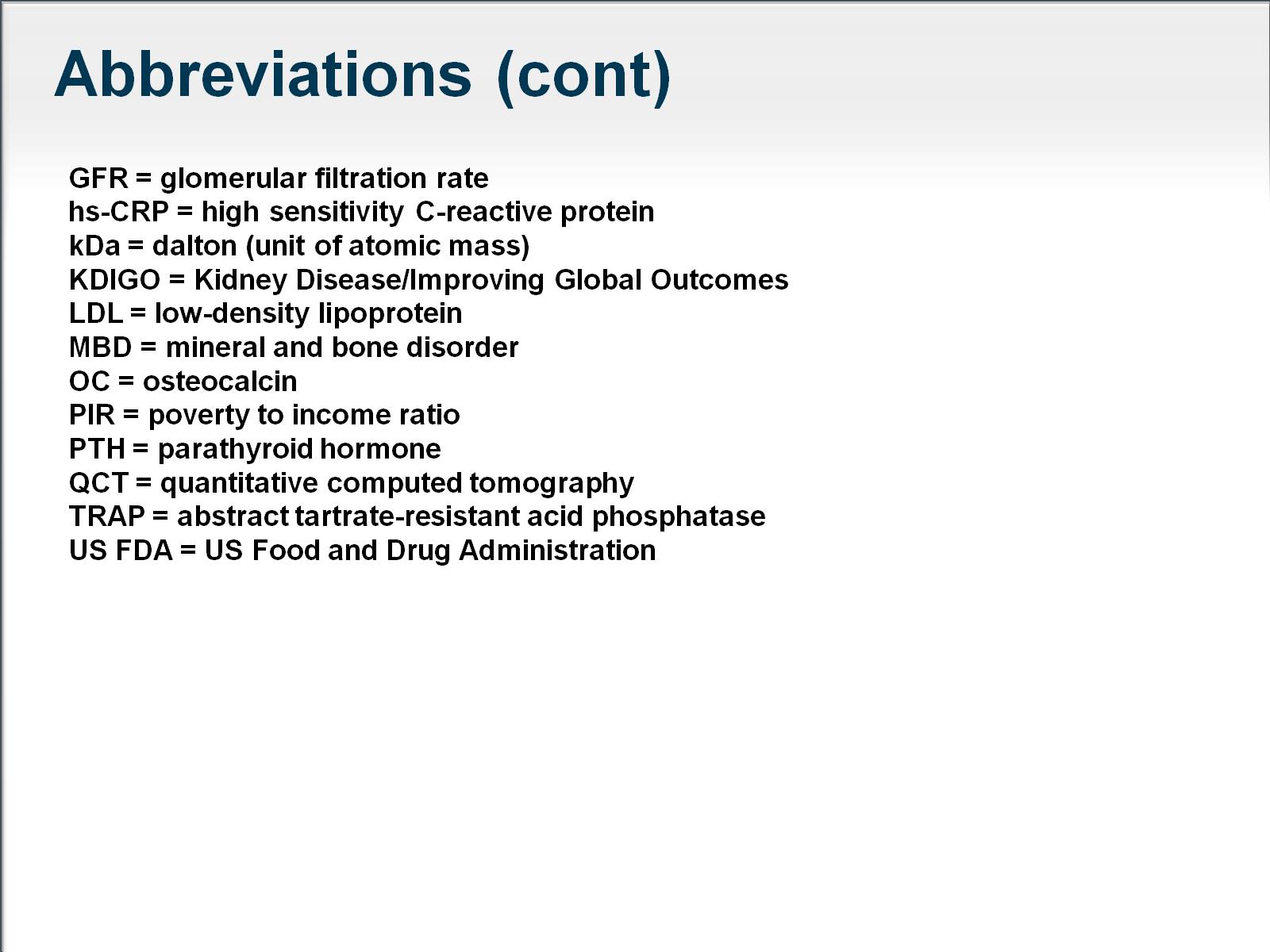 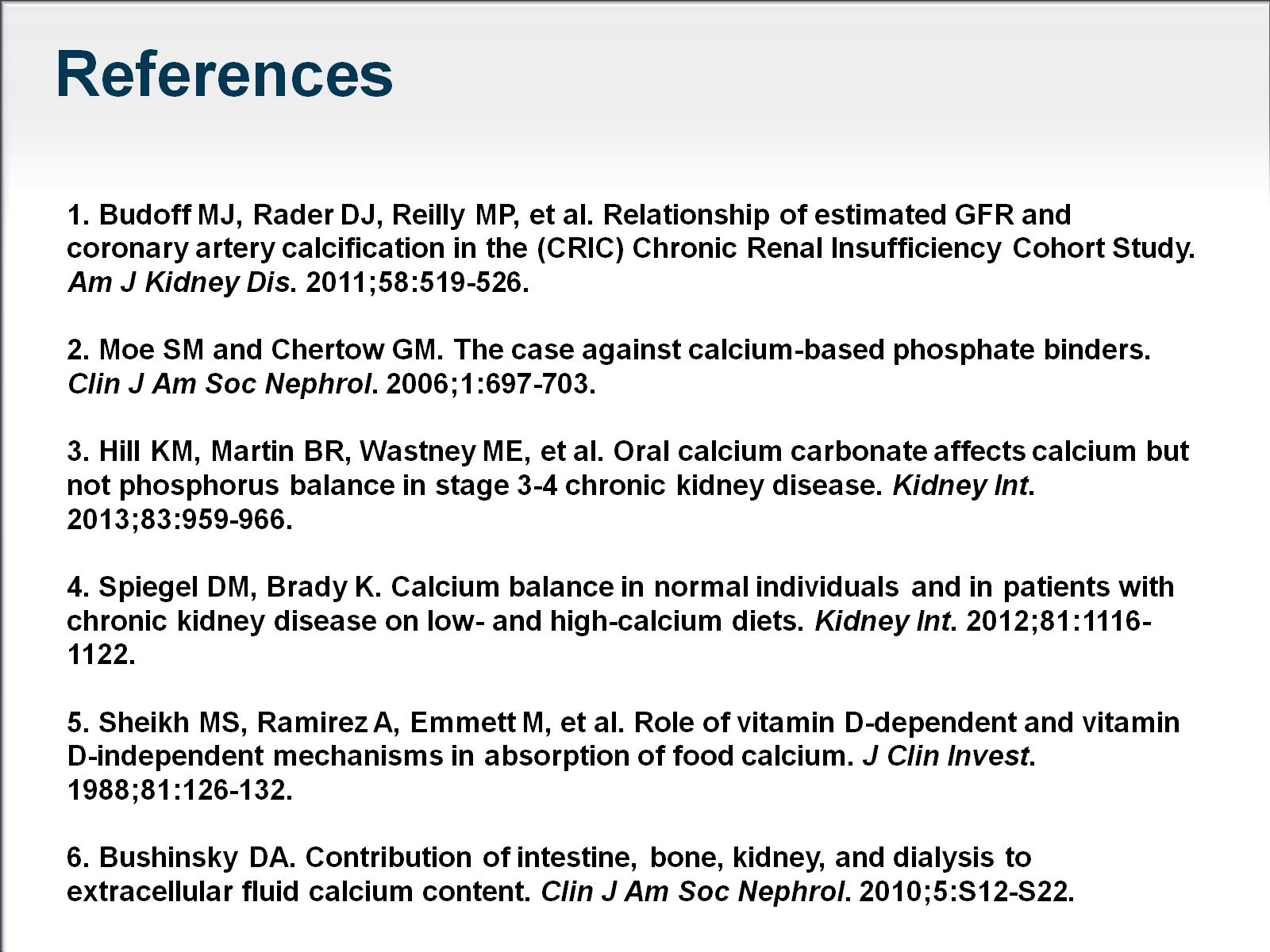 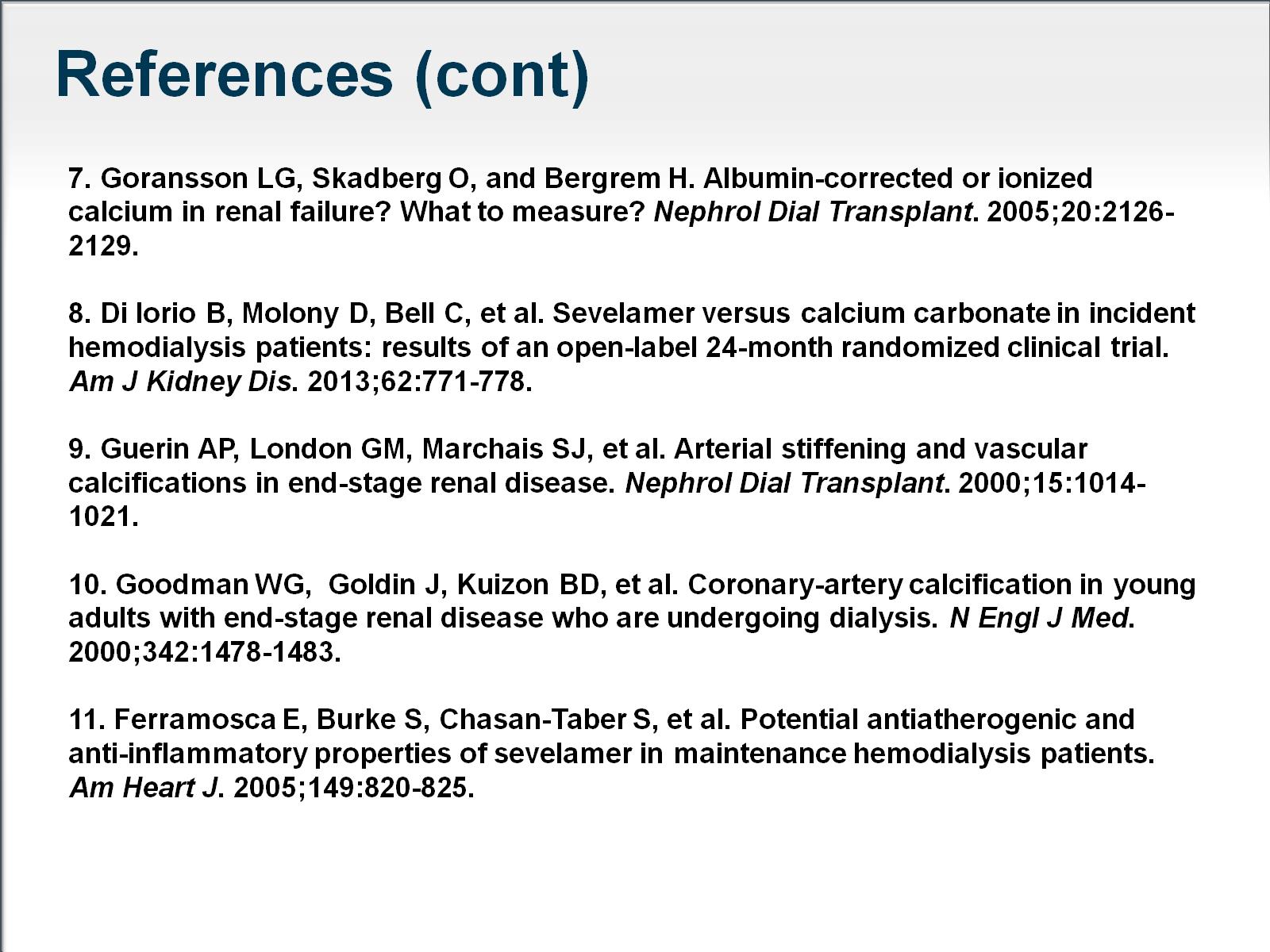 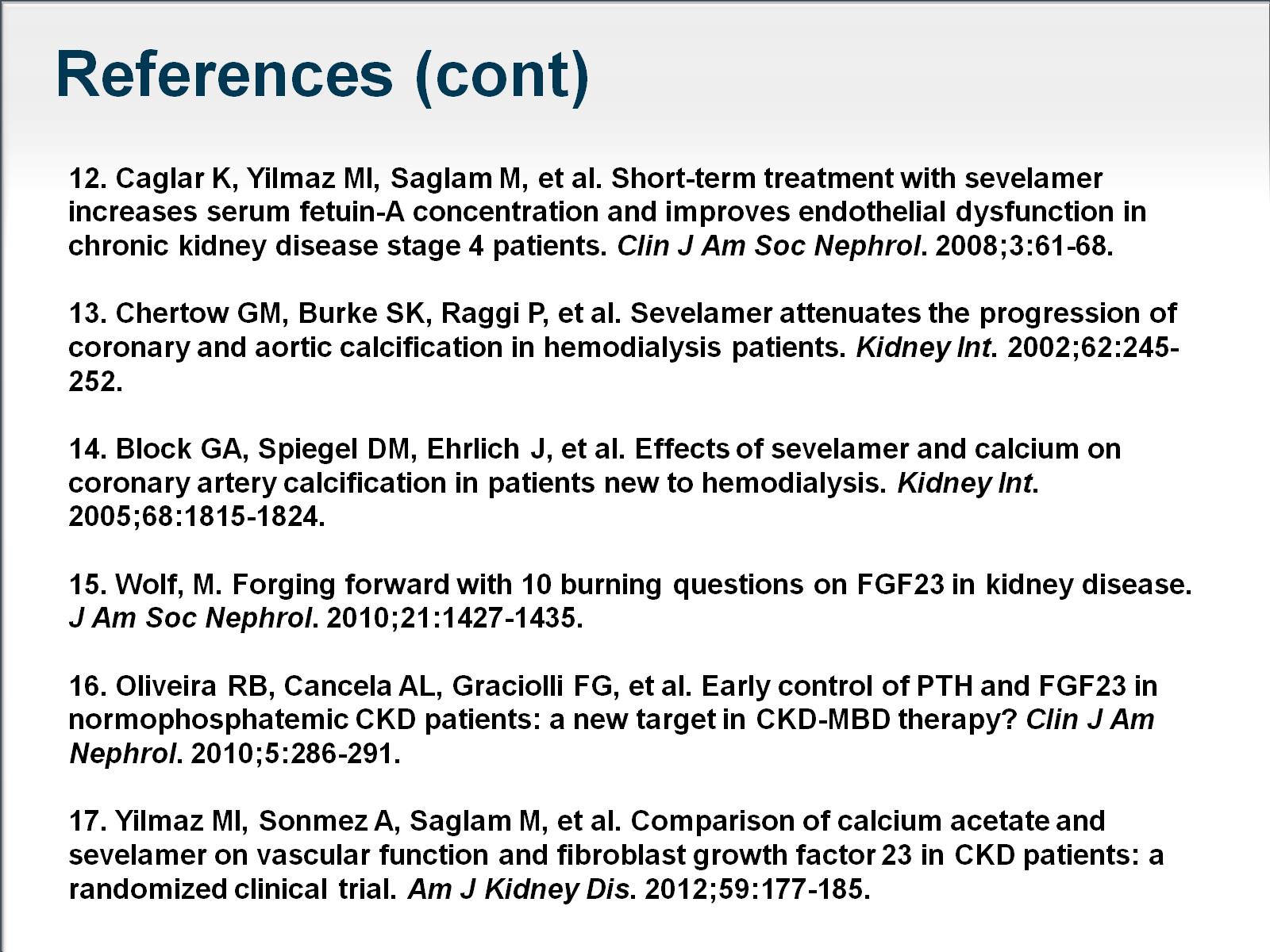 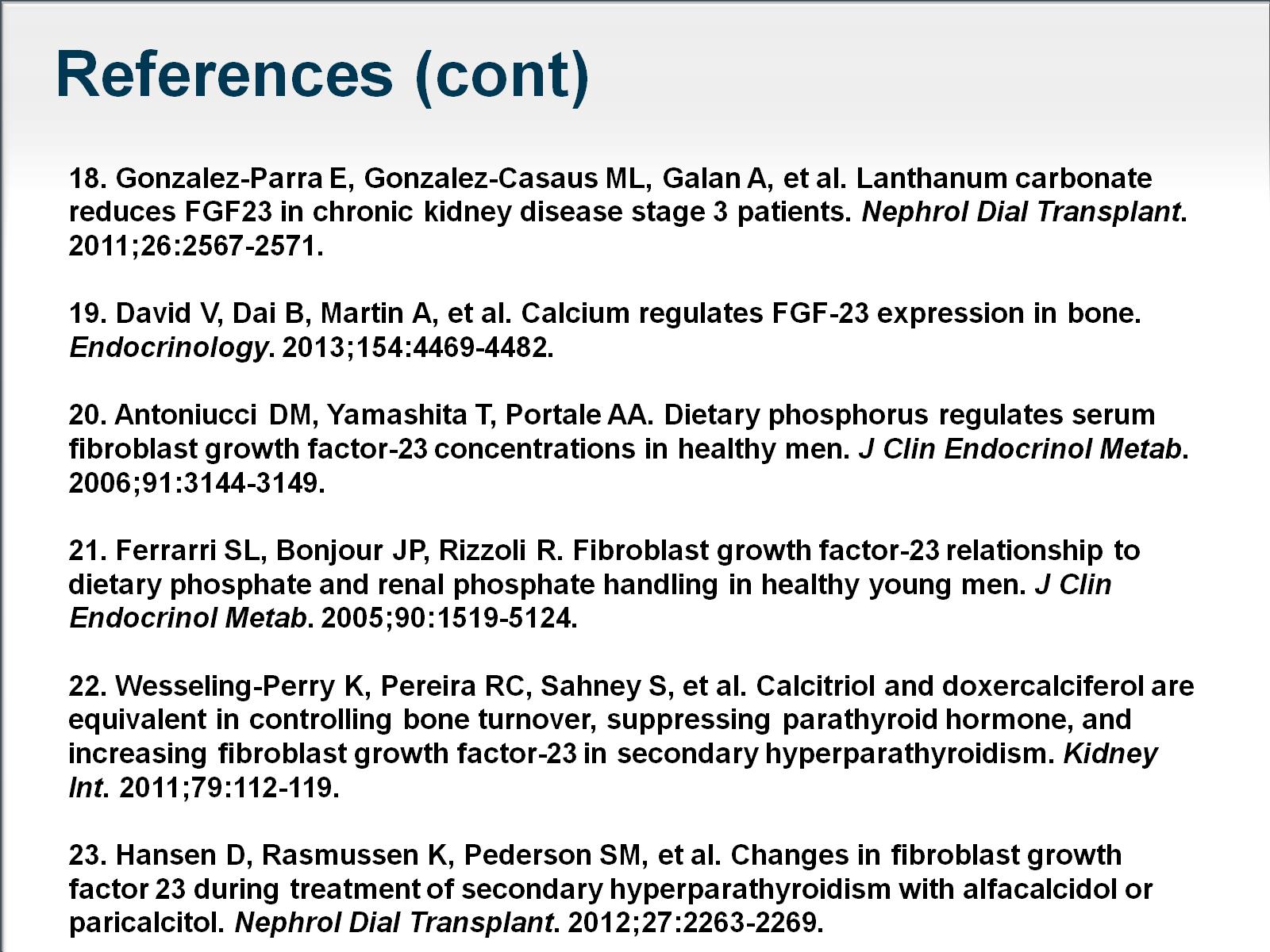 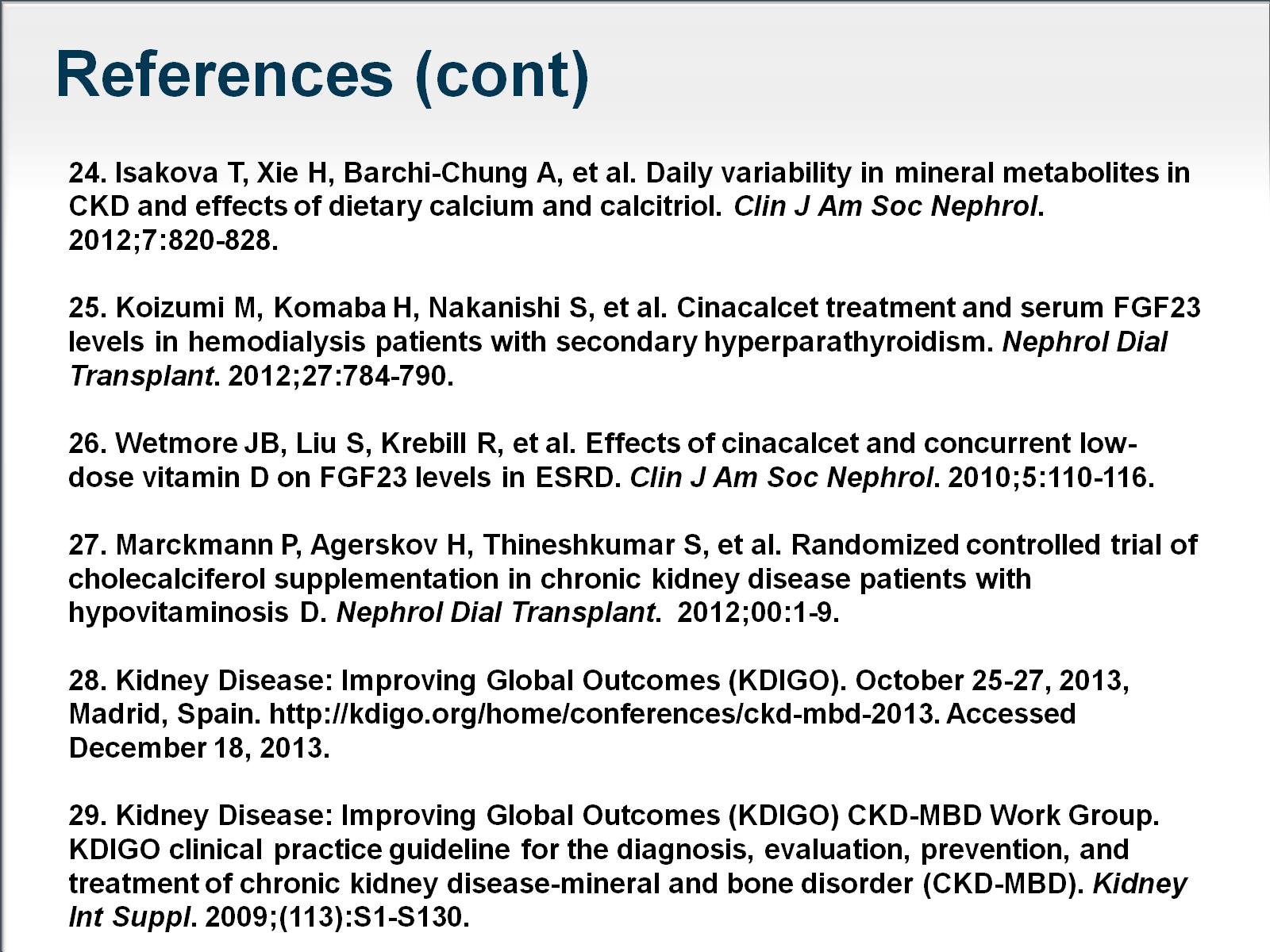 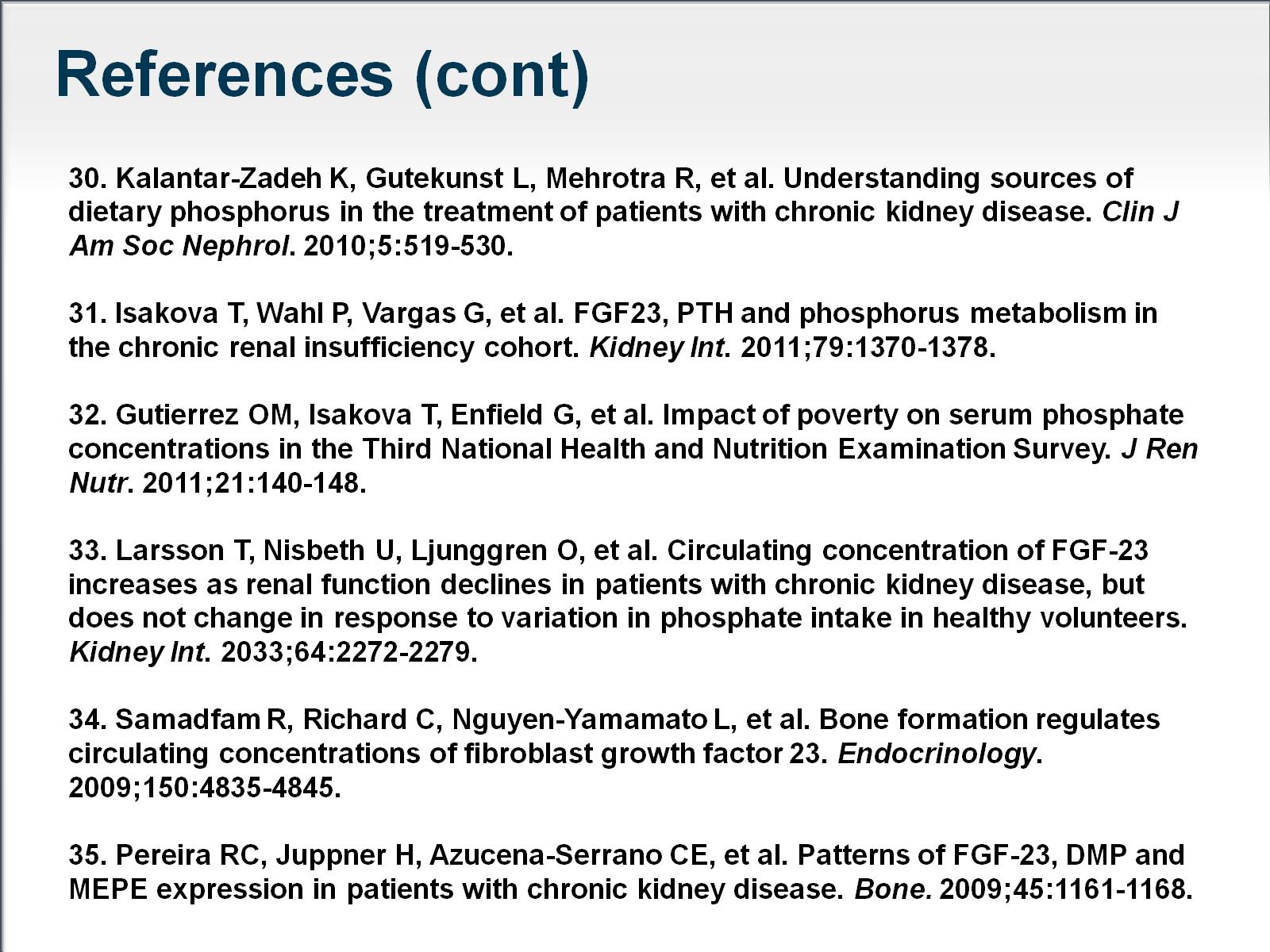 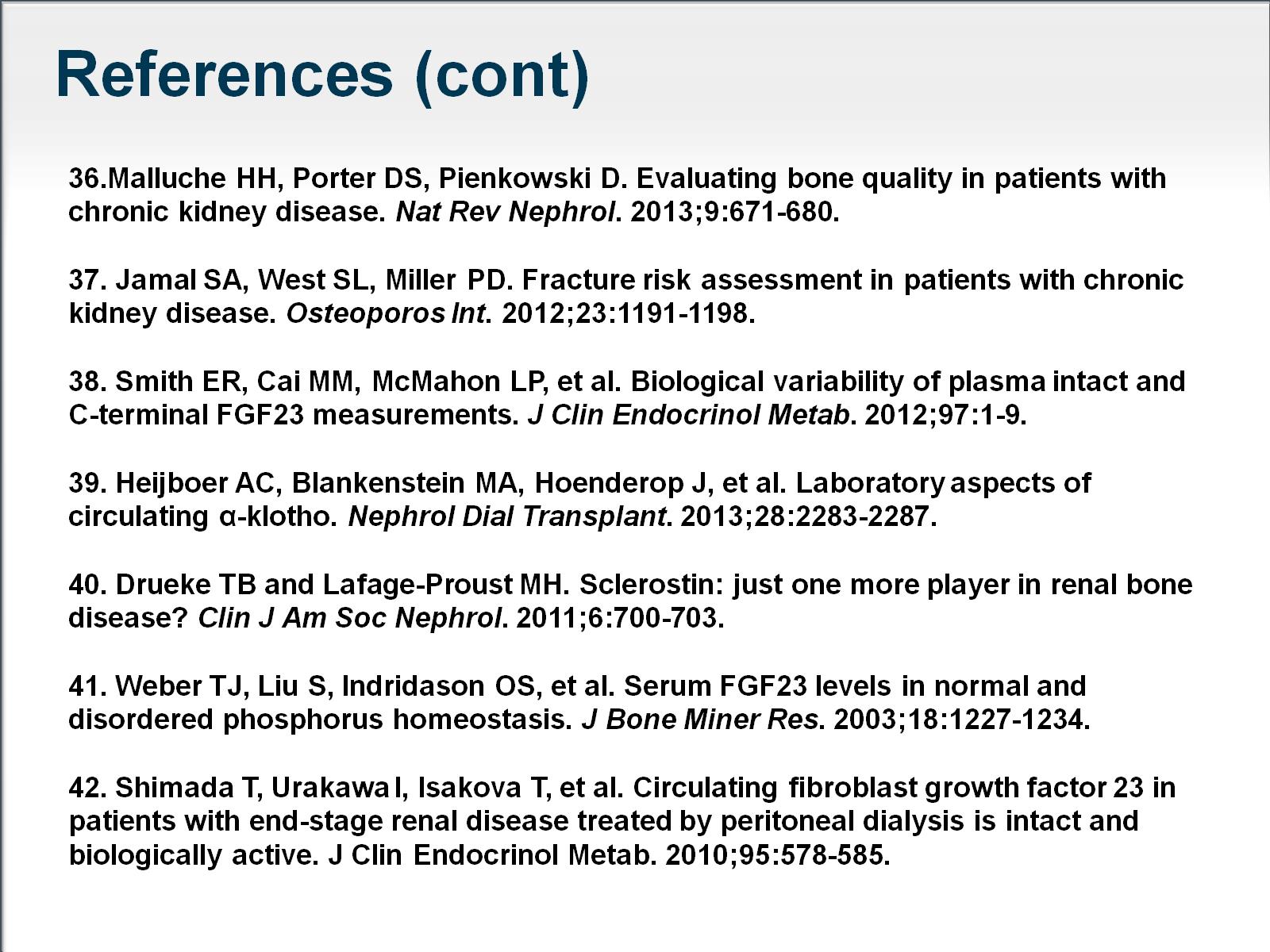 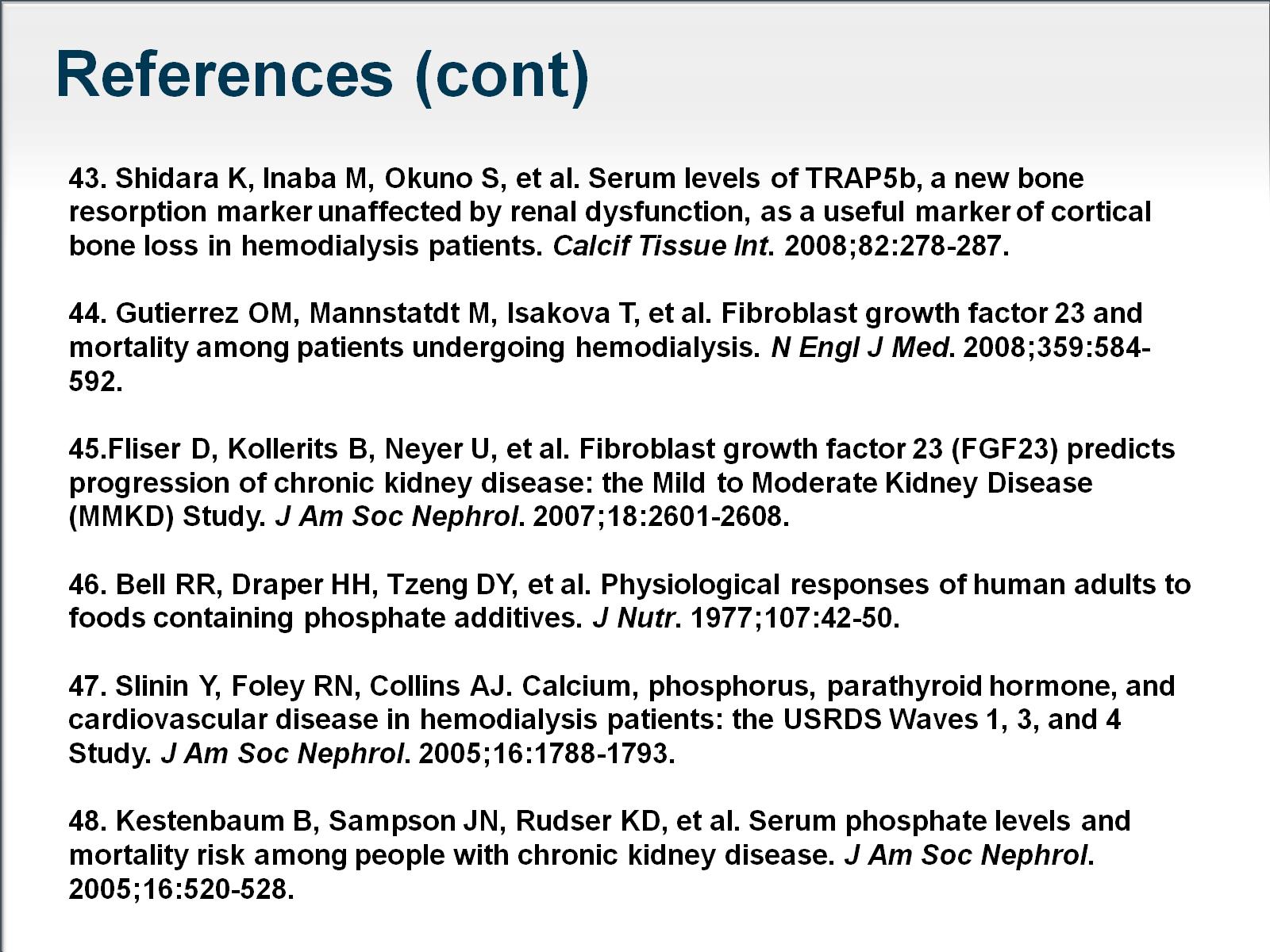 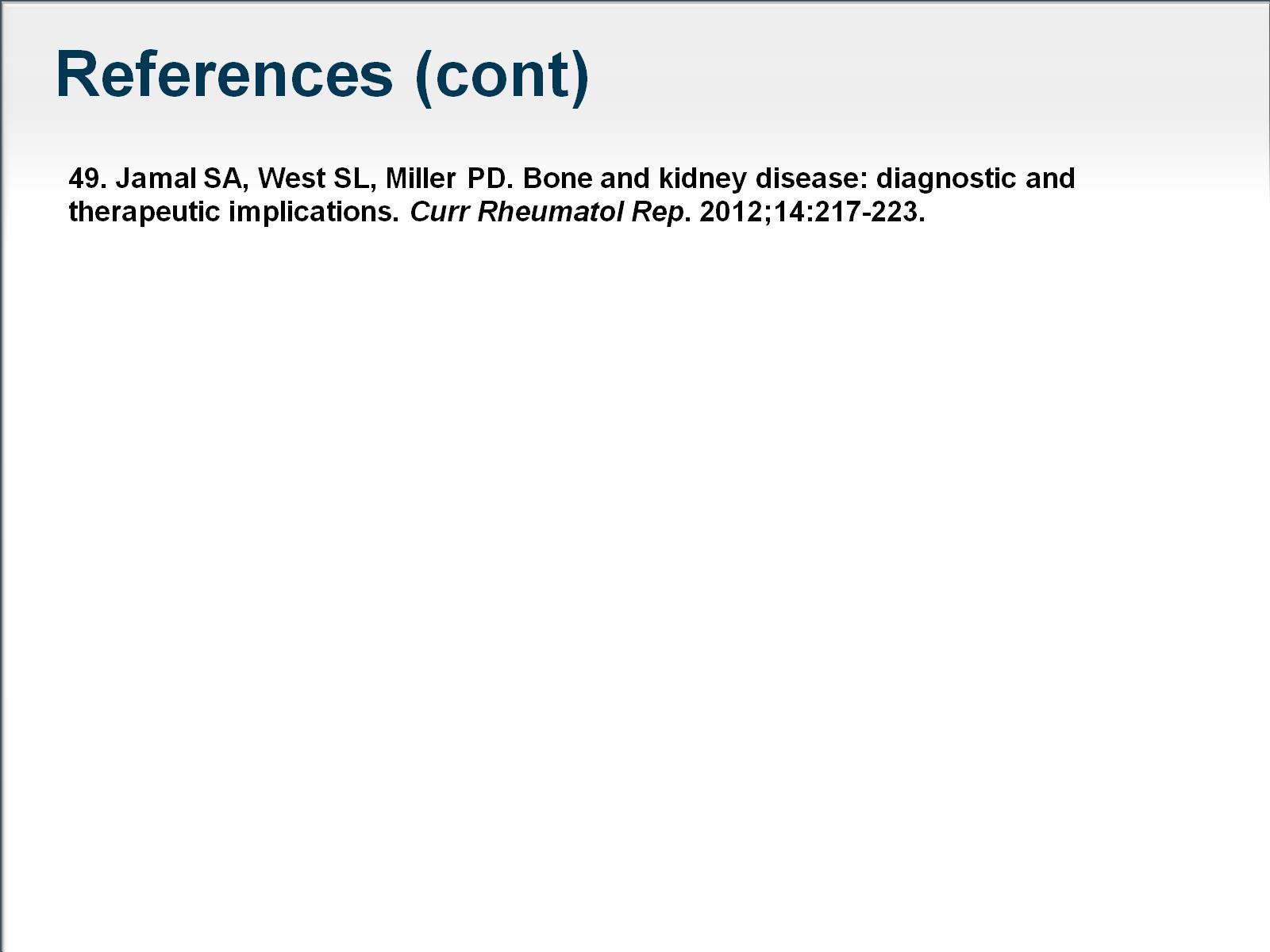